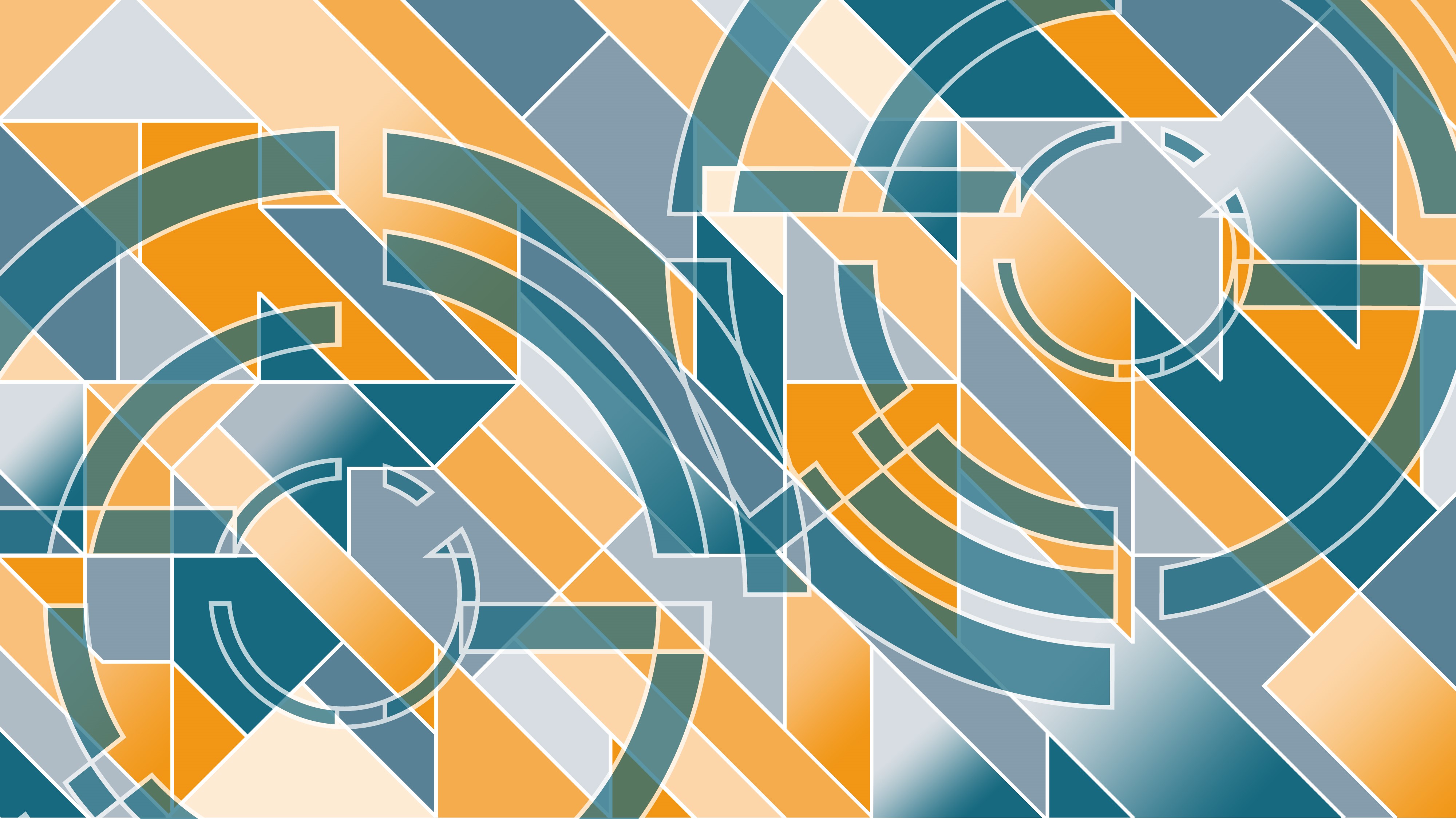 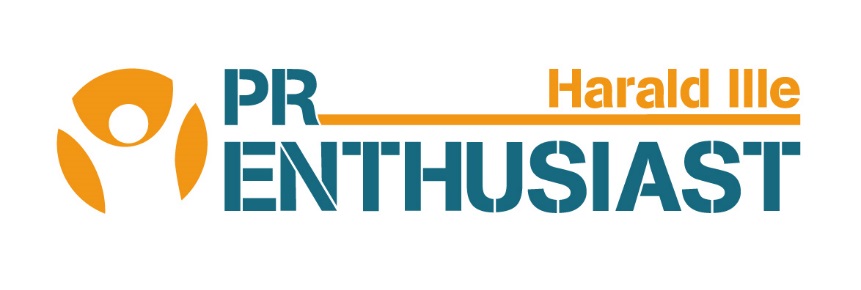 Einführung in die Medienarbeit
Career Center Universität Heidelberg 2022
Digital Enthusiast Harald Ille
1
Harald Ille, M.A.
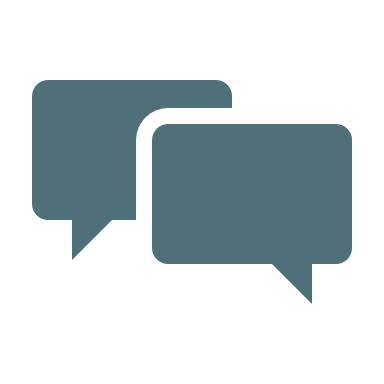 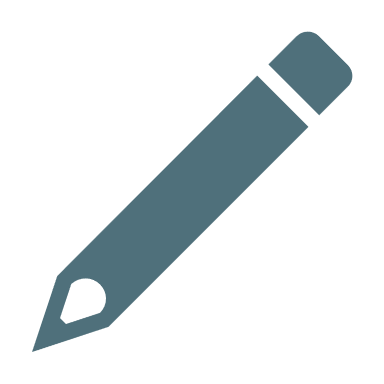 2000 – 2012 
Stadt Frankfurt am Main
Online- und Social Media-Redakteur
Journalist & Historiker
Justus-Liebig-Universität Gießen
insta.harald-ille.de
twitter.harald-ille.defb.harald-ille.de
2012 – 2015 
Universitätsklinikum Heidelberg
stv. Leiter Unternehmenskommunikation
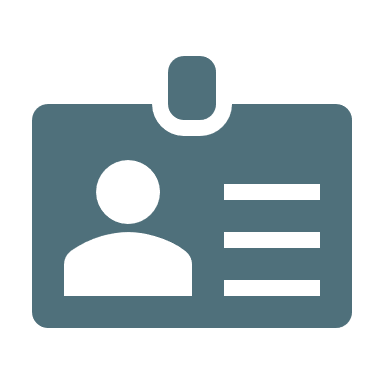 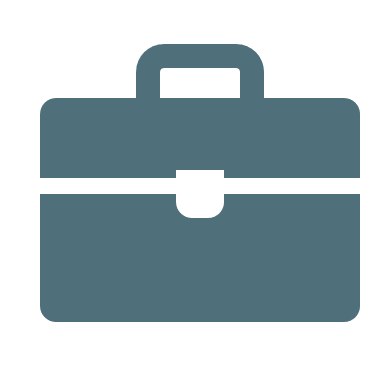 xing.harald-ille.de
in.harald-ille.de
Seit 20 Jahren in der Online-PRfür Kommunen, Kliniken, Konzerne
2016 – 2018 
Nestlé Deutschland AG
Social Media Manager, nestle.de
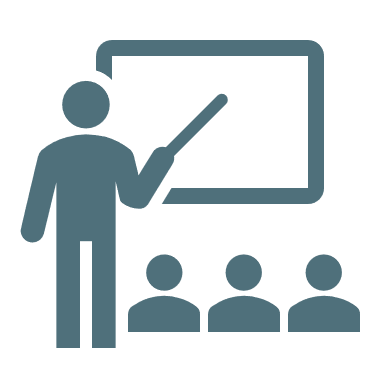 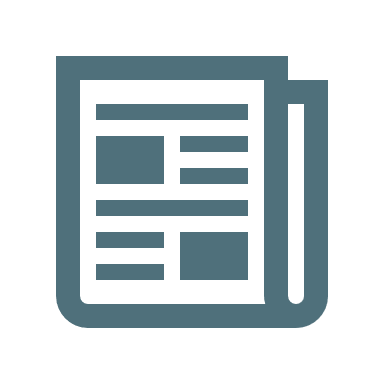 2018 – 2019 
IAB, Bundesagentur für Arbeit
Konzept für Social Intranet
Lehrbeauftragter
für digitale Public Relations Social Media
www.digital-enthusiast.com
www.pr-enthusiast.com
Digital Enthusiast Harald Ille
2
Vereinfachen.
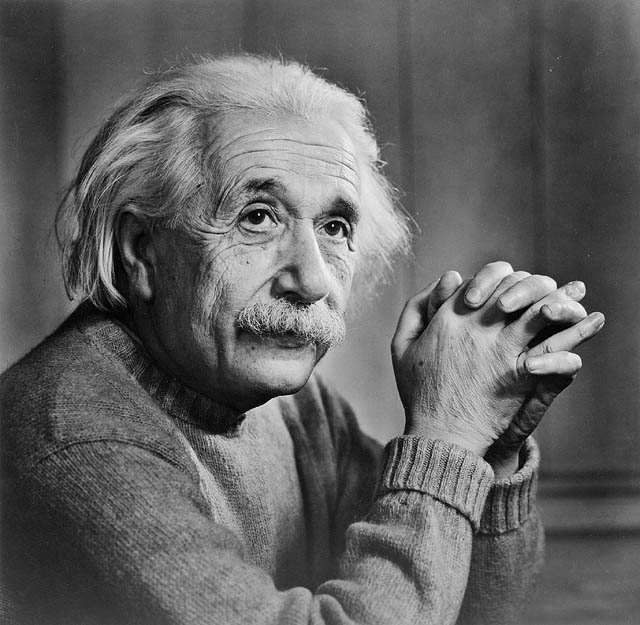 „If you can‘t explain it simply, you don‘t understand it well enough!“

Albert Einstein
Digital Enthusiast Harald Ille
3
"Dieses Foto" von Unbekannter Autor ist lizenziert gemäß CC BY-SA
Harald Ille, M.A.
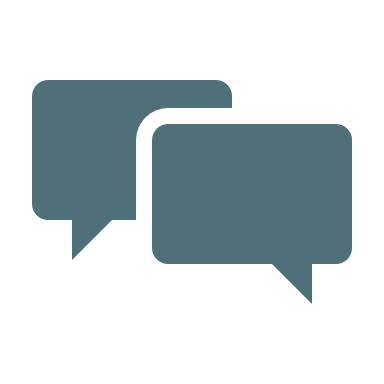 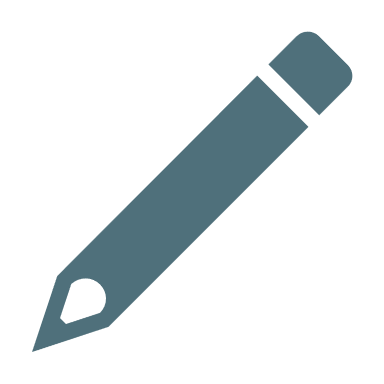 2000 – 2012 
Stadt Frankfurt am Main
Online- und Social Media-Redakteur
Journalist & Historiker
Justus-Liebig-Universität Gießen
insta.harald-ille.de
twitter.harald-ille.defb.harald-ille.de
2012 – 2015 
Universitätsklinikum Heidelberg
stv. Leiter Unternehmenskommunikation
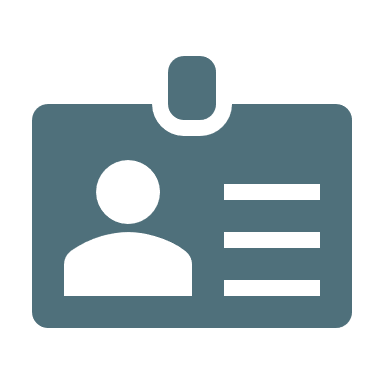 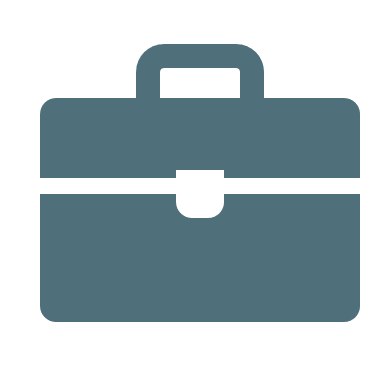 xing.harald-ille.de
in.harald-ille.de
Seit 20 Jahren in der Online-PRfür Kommunen, Kliniken, Konzerne
2016 – 2018 
Nestlé Deutschland AG
Social Media Manager, nestle.de
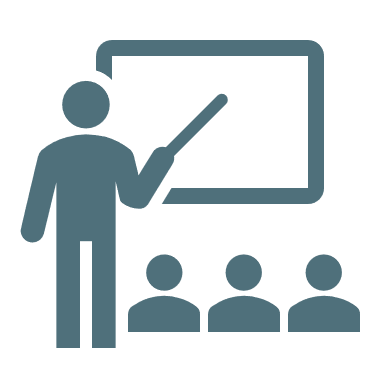 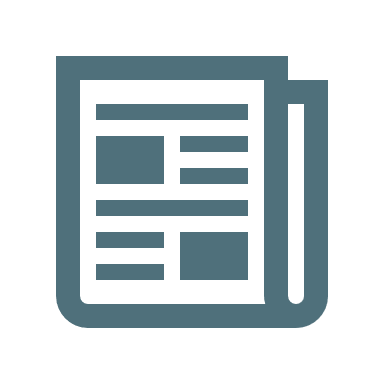 2018 – 2019 
IAB, Bundesagentur für Arbeit
Konzept für Social Intranet
Lehrbeauftragter
für digitale Public Relations Social Media
www.digital-enthusiast.com
www.pr-enthusiast.com
Digital Enthusiast Harald Ille
4
Einordnung
Was ist Medienarbeit – und wie grenzt sie sich ab von Journalismus und Marketing?
Digital Enthusiast Harald Ille
5
Was ist Medienarbeit?
Medienarbeit als Instrument der Public Relations umfasst 
die Bereitstellung von Informationen für die Presse, 
die Nutzung von Print- und elektronischen Medien für die gezielte Platzierung eigener Botschaften 
und die Herstellung und Verbreitung eigener Medienerzeugnisse.
Ziel ist stets die Verbreitung, Ergänzung oder ggf. Richtigstellung von Informationen. 
Dabei kann Medienarbeit einen Beitrag zu bereits laufenden Diskussionen liefern, neue Diskussionen auslösen oder einfach in eigener Sache informieren.
Peter Szyszka, Cathrin Christoph: Medienarbeit (Presse-/Medienarbeit), in: Fröhlich, Szyszka, Bentele (hg): Handbuch der Public Relations, 3. Auflage, Springer Fachmedien Wiesbaden 2015, S. 795-813, S. 797.
Digital Enthusiast Harald Ille
6
Aufgaben von Medienarbeit
Neben der Beziehungspflege zu Journalisten über persönliche Kontakte und Gespräche ist es Aufgabe der Presse- und Medienarbeit, Medienmitteilungen zu schreiben und zu versenden, Pressekonferenzen und –gespräche zu organisieren, Anfragen von Journalisten zu beantworten sowie Gesprächspartner aus dem Unternehmen für Interviews zu vermitteln. 
Darüberhinaus wird die Produktion von sendefertigen Hörfunk- und Fernsehbeiträgen zunehmend Teil der Medienarbeit.
Erfolgreiche Medienarbeit setzt dabei fundierte Kenntnisse über die Medienlandschaft und den journalistischen Arbeitsablauf […] voraus.
Ebenso entscheidend […] ist jedoch gleichzeitig die Identifikation und Differenzierung der Leser als Endzielgruppen, die mittels der Medien erreicht werden sollen.
Ulrike Röttger, Jana Kobusch, Joachim Preusse: Grundlagen der Public Relations. Eine kommunikationswissenschaftliche Einführung, 3. Auflage, Springer Fachmedien Wiesbaden 2018, S. 158.
Digital Enthusiast Harald Ille
7
Welche Chancen bietet Medienarbeit?
Was ist Medienarbeit – und wie grenzt sie  sich ab von Journalismus und Marketing?
Digital Enthusiast Harald Ille
8
Welchen Anspruch hat Medienarbeit?
Digital Enthusiast Harald Ille
9
Verhältnis zum Journalismus
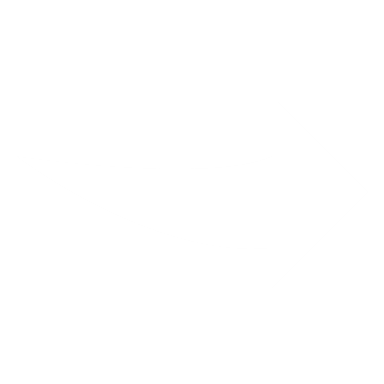 Arbeitspapier:  Fünf Dinge, die Redakteure wirklich nerven.
Digital Enthusiast Harald Ille
10
Vertrauensverhältnis
Das Vertrauensverhältnis zwischen PRler und Journalist funktioniert wie in jeder guten Beziehung: man redet miteinander, zeigt Respekt füreinander, auch für Meinungen und Belange der jeweils anderen Seite. Die einen müssen Erfolge liefern – Abdruckraten, gute Presse, Reichweite – die anderen ein interessantes Blatt oder eine gute Sendung, um Auflage und Quote zu halten.
Beide werden berichten, dass das nicht immer einfach ist, und dass sie manches anders machen würden, als es die Chefs und Auftraggeber wünschen. Der Journalist sieht Defizite bei der Umsetzung neuer Redaktionsstrukturen, der Pressesprecher hält das Thema der Pressemitteilung für gar nicht so bedeutend, wie das die Konzernstrategen meinen. Wer sich das bewusst macht, kommt auch mit dem Sprachwerker auf der anderen Seite der Werkbank klar.
Pressestellen brauchen die Journalisten als Multiplikatoren, als Medium und Mittler zum Ohr potenzieller Interessenten. Journalisten brauchen die Pressestellen als Lieferanten von Informationen und spannenden Themen. Ohne Pressemitteilungen wären manche Medien leer. Und ohne Medien hätten Public Relations weniger Verbindung zum Publikum. Beides geht nur so: miteinander.
Michael Kroker auf pressesprecher.com
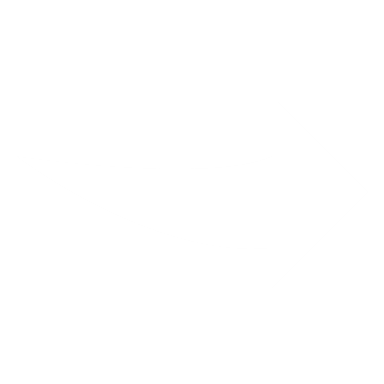 Arbeitspapier: Über das Verhältnis von Journalisten und PR-Schaffenden
Digital Enthusiast Harald Ille
Digital Enthusiast Harald Ille
12
Verhältnis zum Marketing
Seit ein paar Jahren etabliert sich eine eigenständige Disziplin innerhalb der Unternehmenskommunikation: das Content Marketing. 
Content Marketing zielt darauf ab, durch die Bereitstellung von hochwertigem und relevantem Content neue Zielgruppen zu erschließen. 
Die Inhalte müssen der jeweiligen Zielgruppe einen Nutzen und Mehrwert bieten. Sie können zum Beispiel informativ, beratend, unterhaltsam oder emotional sein. 
Zu den verbreiteten Formaten im Content Marketing zählen Texte, Bilder, Videos, Infografiken, Podcasts, Studien oder Umfragen. Beim Content Marketing ist eine vorhergehende Content Strategie die Grundlage für alle Maßnahmen innerhalb dieses Marketingprozesses.
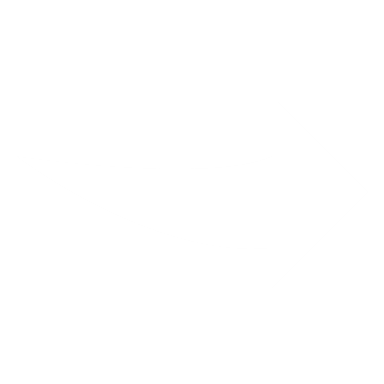 Lexikonbegriff: „Content Marketing“ auf www.gruenderszene.de
Digital Enthusiast Harald Ille
13
Zusammenarbeit mit PR-Agenturen
Pressestellen lagern größere Projekte und Kampagnen gerne an spezialisierte Agenturen aus.
Dabei werden die Ziele von der Pressestelle vorgegeben, die Ideen gemeinsam entwickelt und die operativen Leistungen von der Agentur erbracht.
Die Aufgabe der Pressestelle ist: Ideengeberin, Steuerin und „Betreuerin“ der Agentur.
Probleme, die man kennen muss: Agenturen bieten und kassieren Senior-Leistung, die Arbeit machten aber Juniors. 
Detaillierte und sehr klare Briefings sind absolut notwendig!
Digital Enthusiast Harald Ille
14
Medienkooperationen
Exklusive Medienpartnerschaft für und bei einer Veranstaltung: Hörfunk-Bühne, Verlagsbeilage, kurzes Fenster im Lokalfernsehen.
Gemeinsame Wissens-Reihe mit einem  Fachverlag, etwa eine Reportagereihe in der FAZ oder eine gebrandete Buchreihe im Heidelberger Springer Verlag.
Manchmal reicht auch eine gegenseitige Verlinkung auf den Webseiten der Partner, um die Reputation zu erhöhen
Beitrag des Unternehmens: Bereitstellen exklusiver Informationen für einen Artikel oder kostenloser Produkte für ein Gewinnspiel.
Beitrag des Mediums: Kostengünstige redaktionelle Berichterstattung. 
„Medienkooperationen können beiden Partnern Kosten sparen oder neue Märkte erschließen, sie können den Verkauf fördern, Kunden binden und neue Kunden generieren, sie können positive Image-Effekte erzielen und für mehr Bekanntheit sorgen.“ (PR-Wiki)
Digital Enthusiast Harald Ille
15
Pause …
Digital Enthusiast Harald Ille
16
Social Media
Tipp1
Social heißt gesellig!
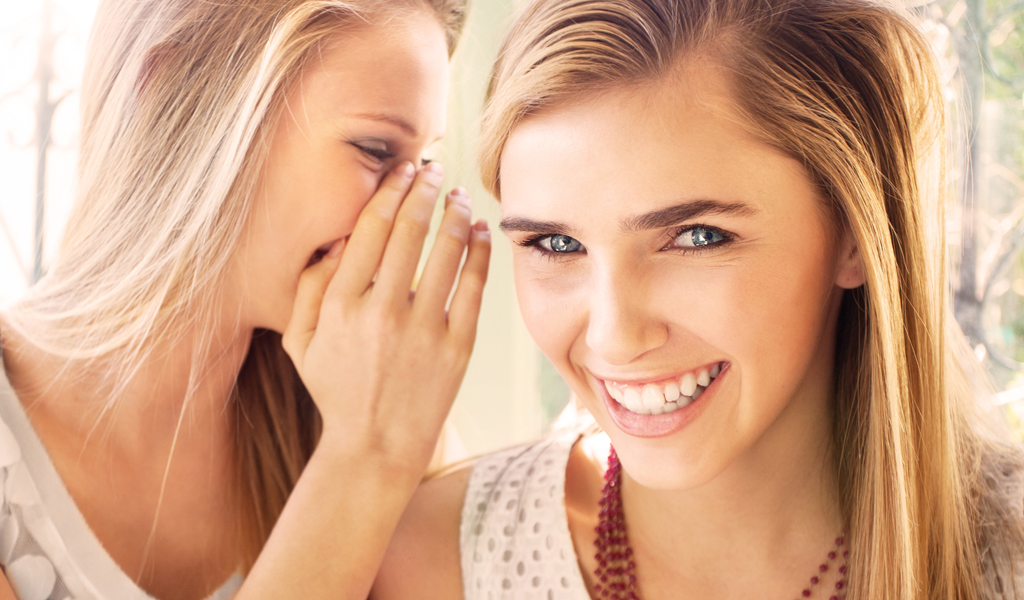 „In der Geselligkeit kann der Mensch lachen, 
frei sein, sich erleben, sich entgrenzen.
 
In der Geselligkeit findet der Kultur-Mensch Enklaven der Leichtigkeit, Fröhlichkeit, des Glücks, der Zufriedenheit, Gestimmtheit, Intensität“.
 
(Soziologe Johannes Schilling, Düsseldorf)
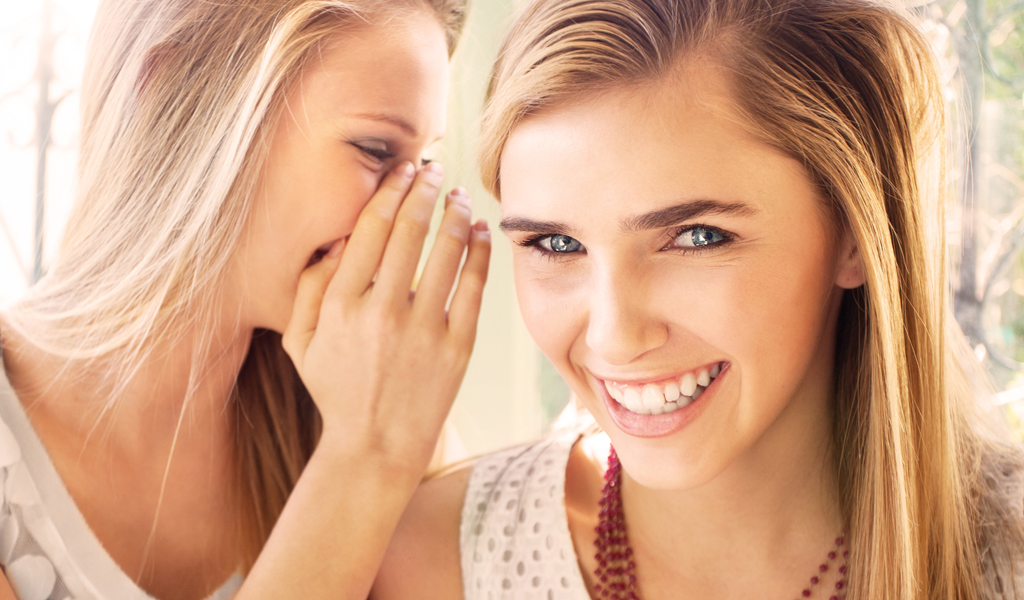 Social Media sollen also 
zum Schmunzeln und Lachen einladen, zufrieden machen, von inneren und äußeren Zwängen befreien, Erlebnisse schaffen, um sich selbst neu/anders/besser kennen zu lernen, eine fröhliche, glückliche Leichtigkeit ausstrahlen und dabei intensive Emotionen ermöglichen.
Social Media-Postings sindnette Gespräche unter Freunden.
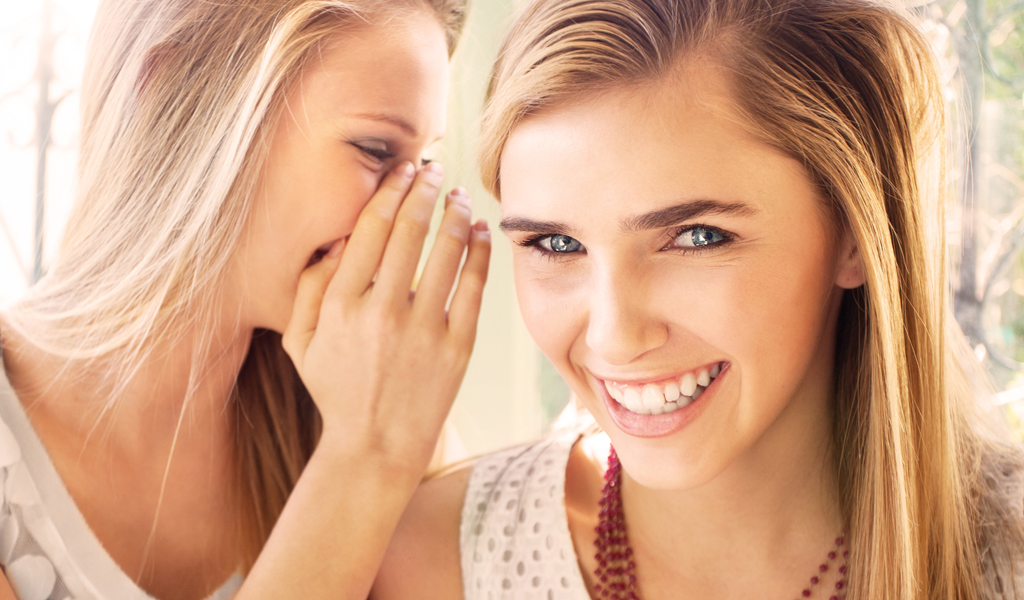 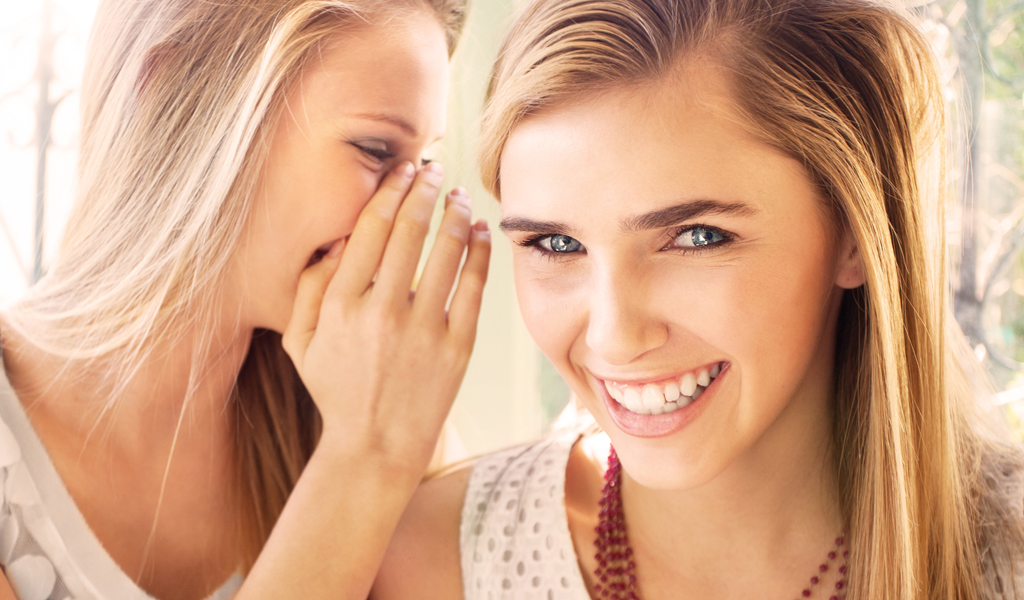 Nette Gespräche unter Freunden sind
lösungsorientiert, unterstützend, ehrlich,  humorvoll, leicht, fröhlich, positiv emotional, 
jeder erinnert sich gerne daran.
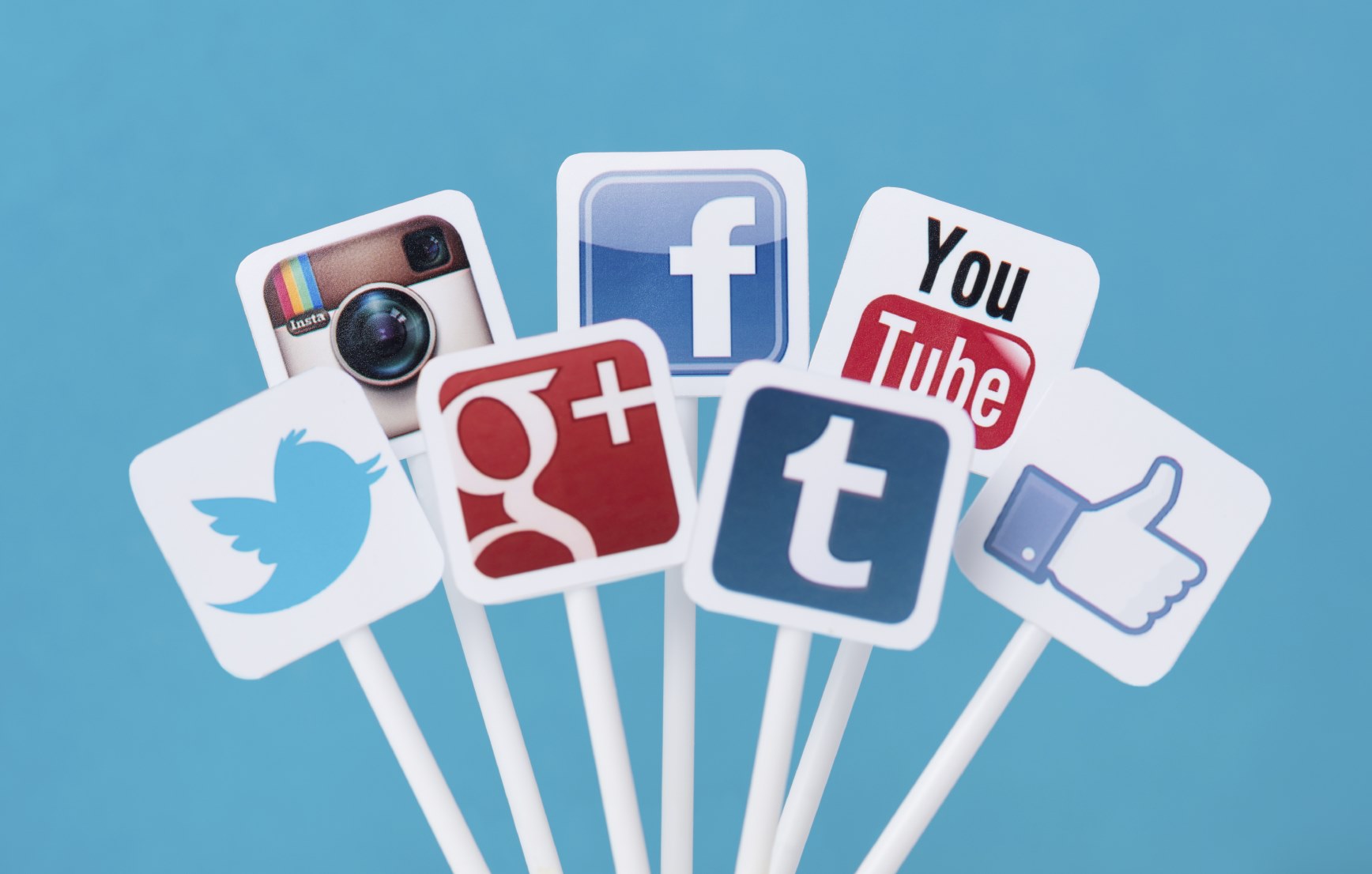 Was also ist ein Soziales Netzwerk?
Drei Kriterien
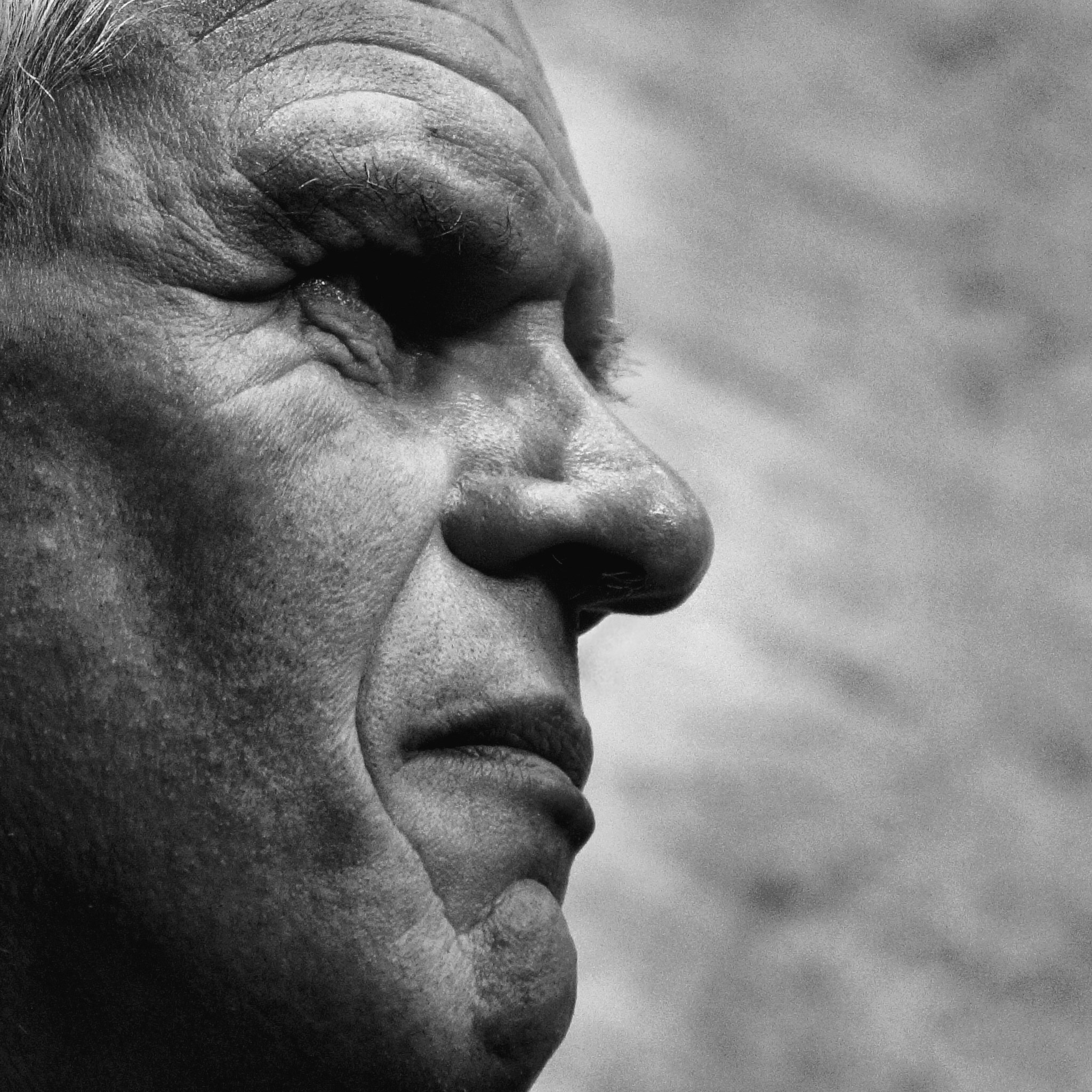 Profil
Andere müssen sie wissen, wer ich bin. Dann können sie Kontakt mit mir aufnehmen, 
Daher ist die erste und wichtigste Frage: WER BIN ICH?
Ein gutes, außergewöhnliches, künstlerisch wertvolles Foto "profiliert" auf den ersten Blick.
Ein lustiger, sachlicher, thematisch passender Username profiliert meine Persönlichkeit.
Ein sachliches, witziges, zum Nachdenken anregendes Motto hilft, mich in eine weltanschauliche Richtung einzuordnen.
Es geht um Sichtbarkeit!
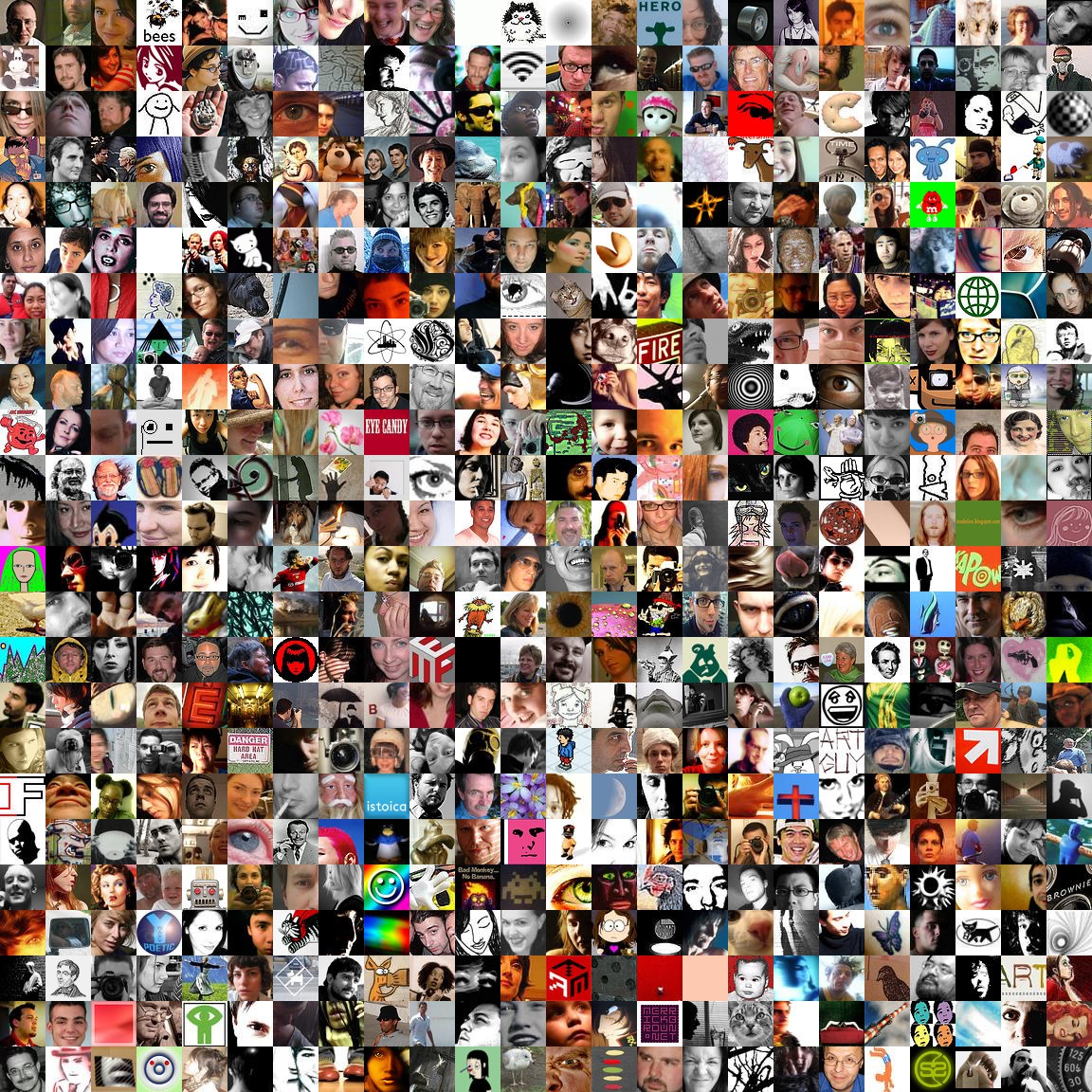 Kontakte
Social heißt gesellig! 
Nur mit Kontakten (Friends, Follower, Business Contacts) knüpft sich ein soziales Netz.
Schneller geht‘s, wenn auch die Kontakte der Kontakte erfahren, dass man nun miteinander vernetzt ist.
Zudem können gleiche Interessen, gleiche Daten (bspw. Geburtsjahr, Wohnort, Arbeitsstätte) zu einer Vernetzung führen.
So erreicht man Menschen, die man auf anderem Wege nicht oder nicht so leicht kennen gelernt hätte.
Es geht um Reichweite!
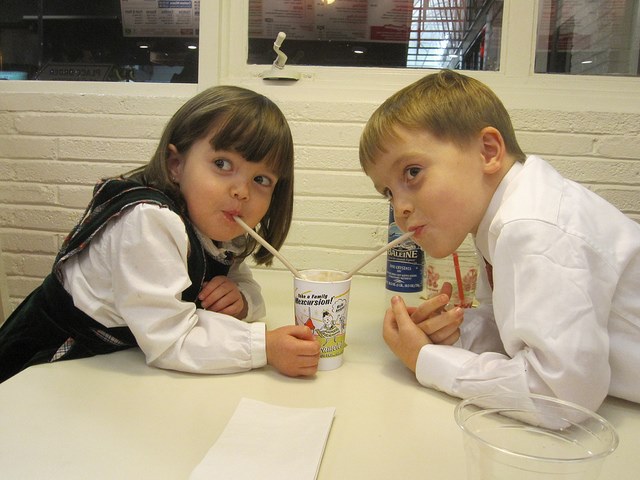 Teilen
Geselligkeit bedeutet, dass man Dinge zusammen tut, erlebt, erschafft.
Und dass man miteinander teilt: Erfahrungen, Erlebnisse, Freizeit - und Inhalte (Content).
Content bedeutet aber auch "zufrieden" - welch' programmatische Koinzidenz!
Inhalte werden im eigenen Profil erzeugt oder hochgeladen und dann in den Time- oder Storylines der Kontakte angezeigt.
Mischung aus Push (der Content erscheint in der Timeline der Kontakte) und Pull (man abonniert den Content der anderen).
Es geht um gemeinsames Erleben,Lesen, Betrachten!
Tipp2
Sprich wie mit Freunden!
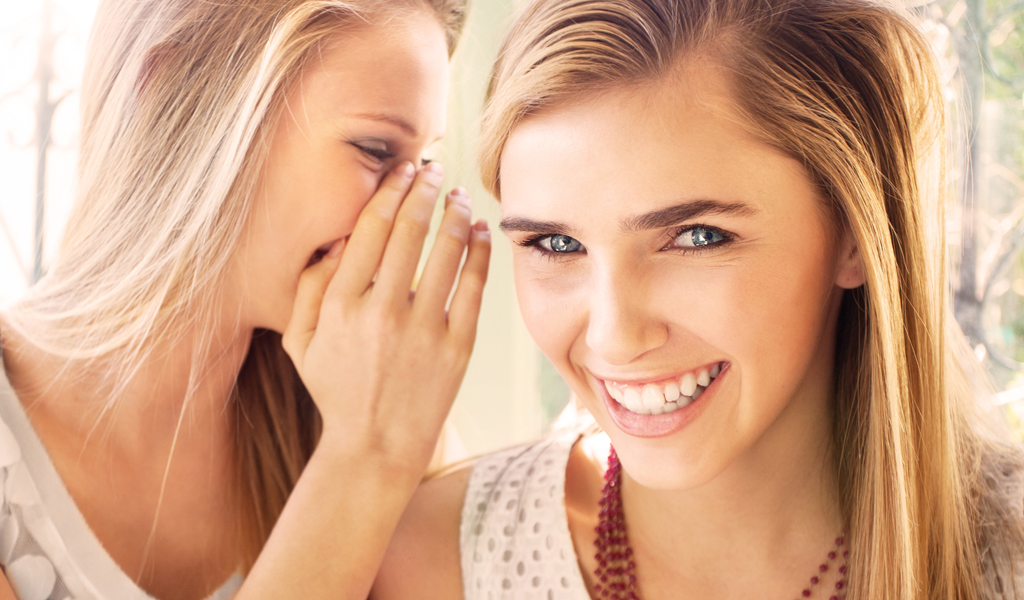 Sei freundlich, fröhlich, unterstützend.
Höre zu.
Spiele Dich nicht in den Vordergrund.
Sei ausgleichend und moderierend.
Betrachte Follower als Deine Freunde.
Sei ein Freund.
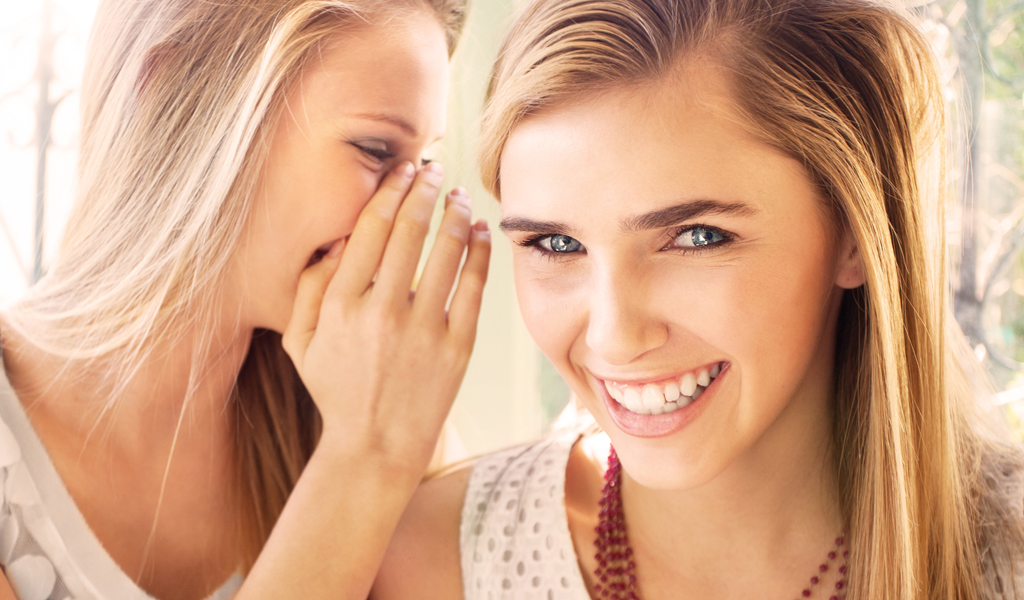 Tipp3
Biete Deine Hilfe an!
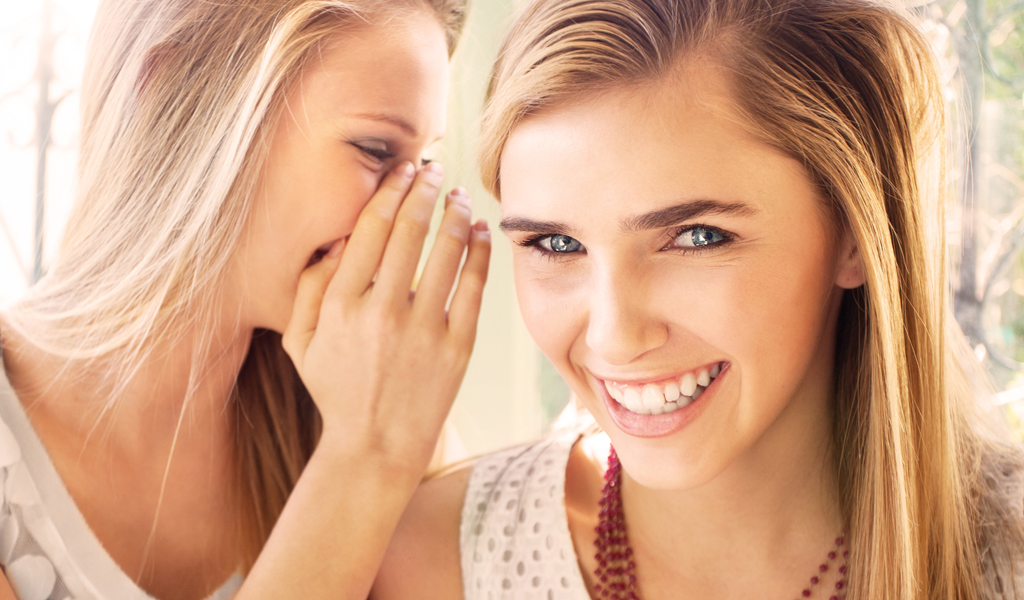 Freunde helfen sich gegenseitig. 
Höre zu.
Biete Lösungen an.
Unterstütze bei der Umsetzung.
Frage Dein Netzwerk, ob es mithilft.
Kenne  Deine Freunde.
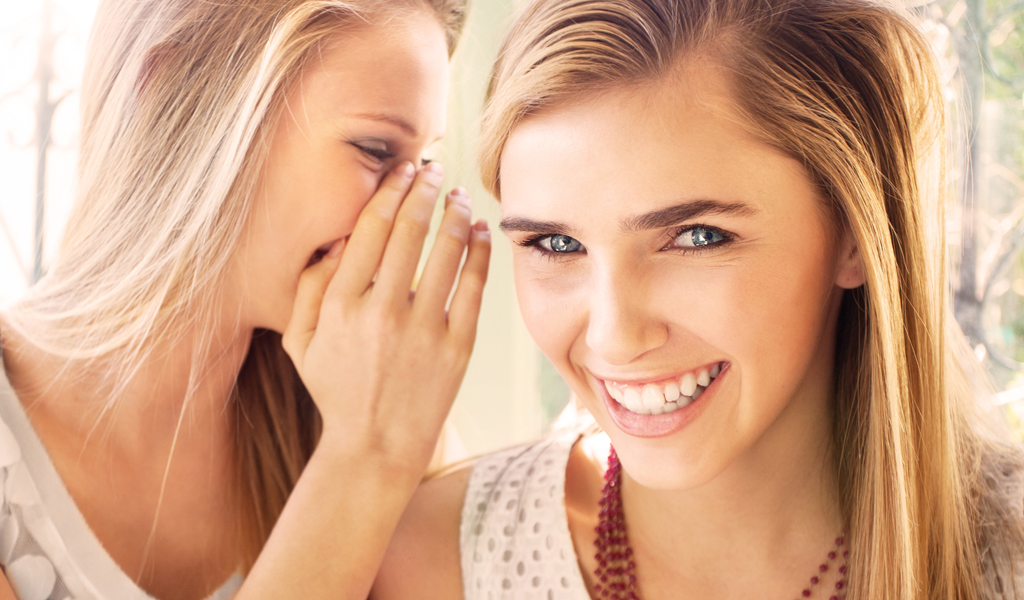 Datenquellen
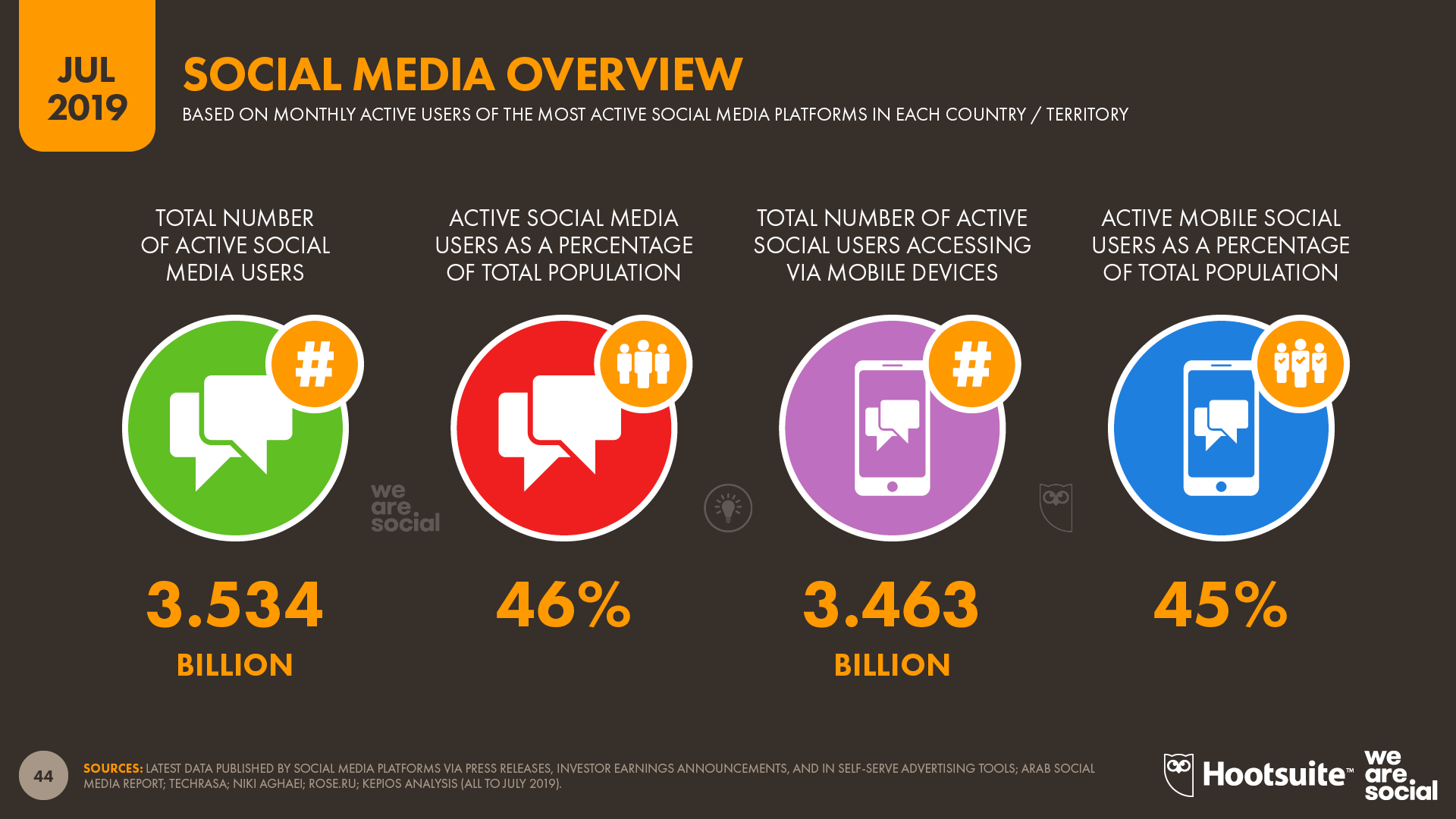 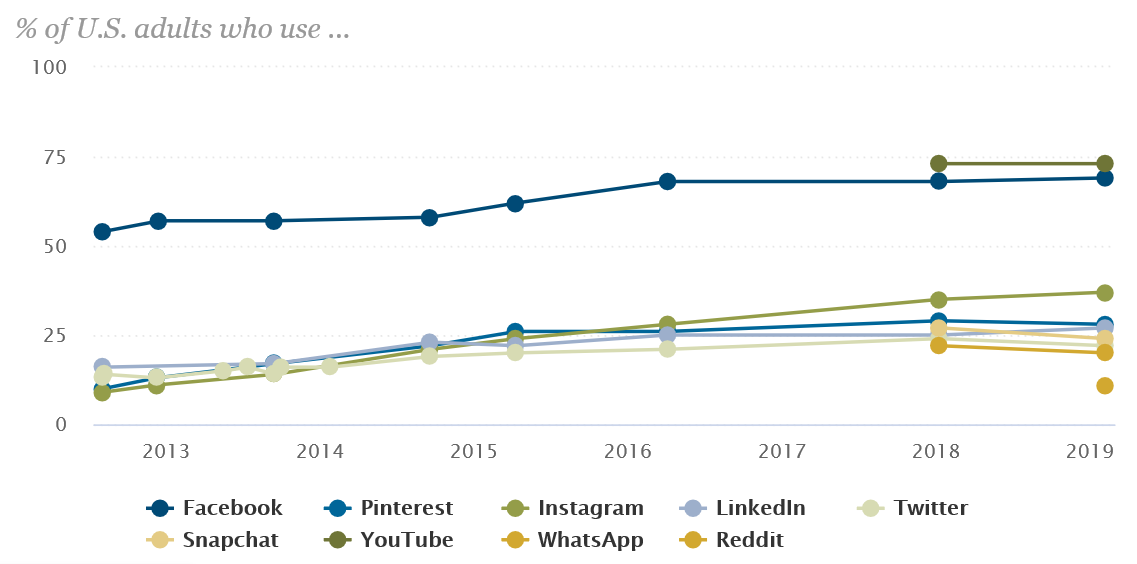 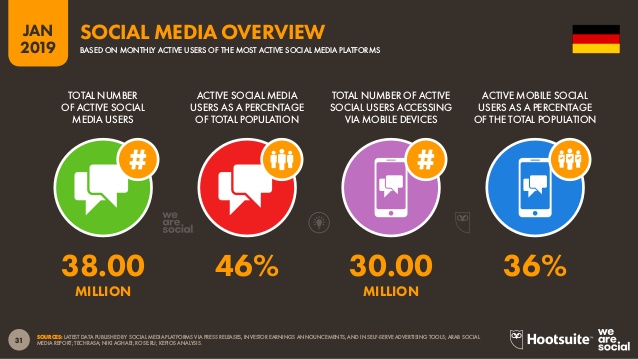 Tipp4
Kommentiere, tagge, like!
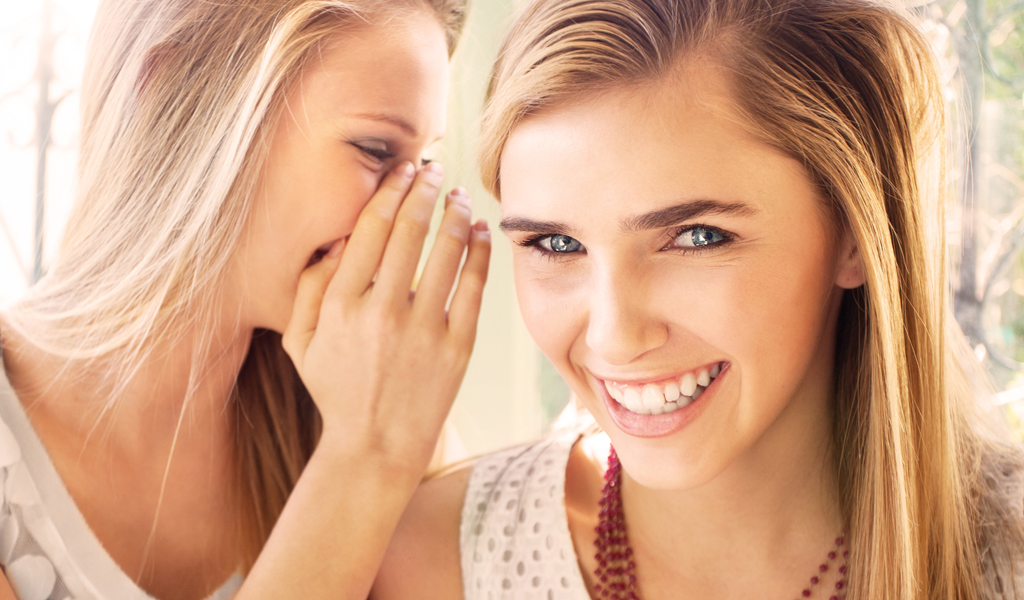 Wir sind alle süchtig nach Zuneigung.
Gib diese Zuneigung. Höre zu.
Gratuliere zum Geburtstag, zu Erfolgen, zu besonderen Ereignissen.
Tröste, wenn es Freunden schlecht geht.
Interagieremit Deinen Freunden.
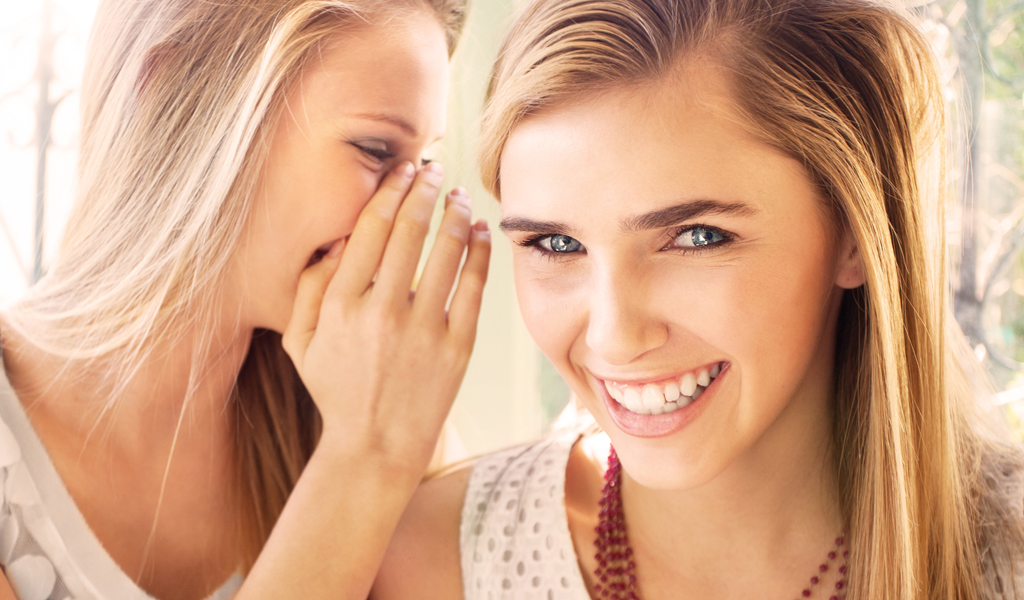 Hilf. 
Und tue das aus einer 
klaren Haltung heraus.
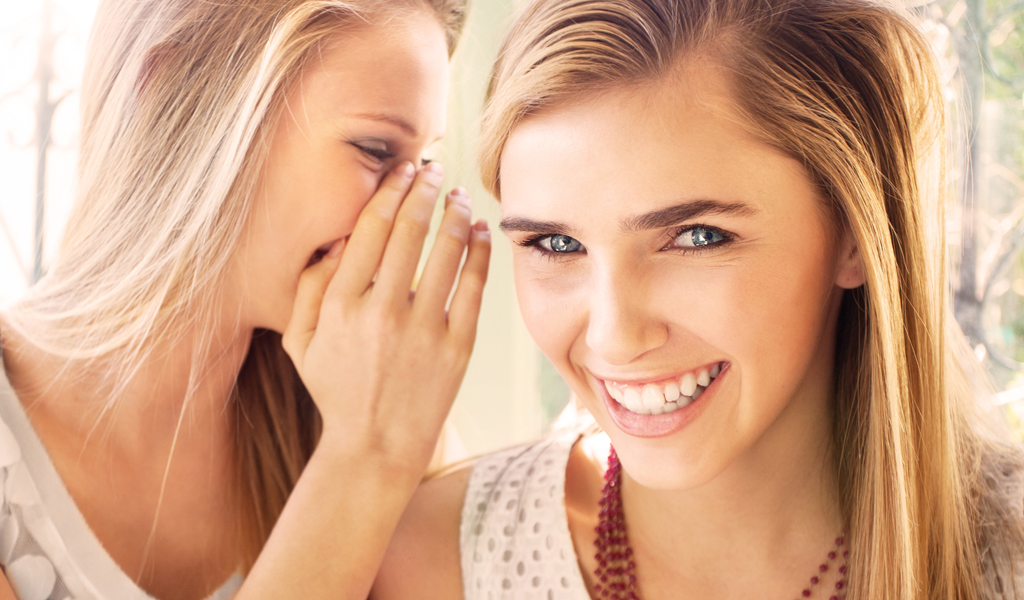 Strategie bedeutet Verzicht
3 | Systematisch oder intuitiv
Systematisch
„Kopf“
Intuitiv
„Bauch“
Präzise Analyse
Methodisches Vorgehen
Pochen auf Kausalität
Wunsch nach mehr Informationen
Aufbau auf Erfahrung
Verlassen auf die eigene Intuition
Situative Plausibilität
Komplexitätsreduktion
„Derart wichtige Fragestellungen bedürfen einer sorgfältigen Analyse, Planung, Entscheidung!“
„Wenn ich bei strategischen Fragen nicht meine Erfahrung und mein Einschätzungsvermögen einbringen kann – wann dann?“
4 | Handlungsspielraum
Eigene Positionstark
Eigene Position schwach
Eigene Positionstärker
Handeln in der Krise
Keine Zeit für Strategie
Beherrschung der Krise
Keine Ressourcen für Strategie
Konzentration auf das Wesentliche
Strategie erlaubt
Wettbewerbsvorteile
Strategie sorgt für Alleinstellungsmerkmal
Five Ps for Strategy
Plan
Pattern
Ploy
Strategy
1987 unterscheidet der kanadische Wirtschaftswissenschaftler 
Henry Mintzberg 
fünf Sichtweisen für Organisationsstrategien: 
“5 P’s of Strategy”.
Pers-pective
Position
Five Ps for Strategy
Ploy
Position
Perspective
Plan
Pattern
Strategie als planvolles Vorgehen:Was ist der angestrebte Zielzustand?
Wie kommen wir dahin?


SCOM-Framework von Mirko Lange
Strategie als Muster: Frühere Entschei-dungen scheinen eine Struktur aufzuweisen. Nachträglich werden sie in einen Zusammenhang gestellt.

Monitoring
Content Ampel
Strategie wird als eine Position in Markt und Wettbewerb verstanden, welche ein Unternehmen einnehmen will.



Content Curation
Experten-Blog
Strategie als die Art und Weise, wie eine Organisation agiert. Sie lenkt den Blick der handelnden Personen hin zur großen Vision.



Perspektive wechseln
Personas entwerfen
Strategie kann auch als eine Art List verstanden werden, mit deren Hilfe Konkurrenten ausgetrickst werden.


36 chinesische Strategeme
Tipp5
Kenne die Plattformen!
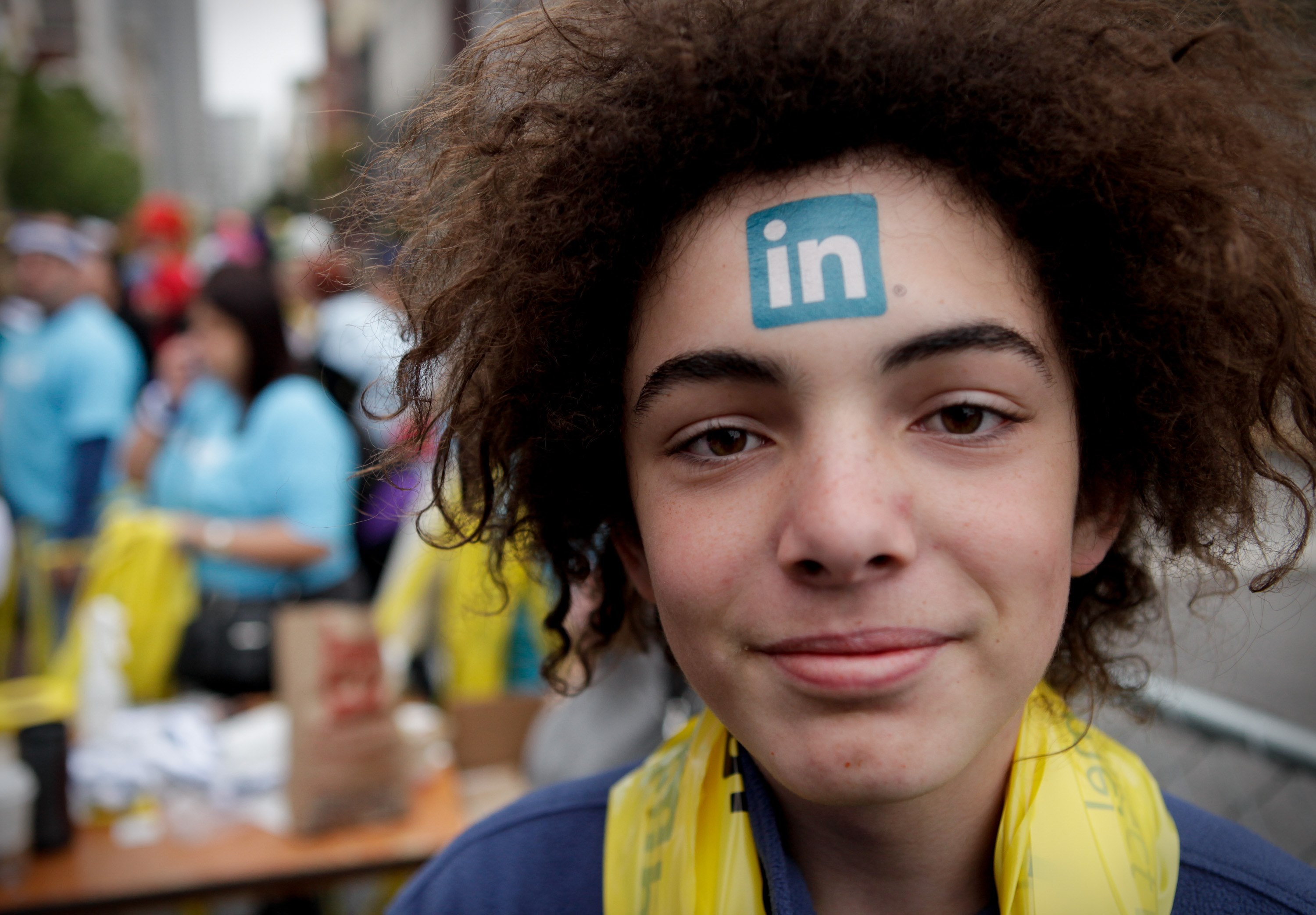 LinkedIn
Internationale Business-Plattform, auf der Mitglieder ihre beruflichen und privaten ontakte verwalten und finden können. 
Ein Profil mit Lebenslauf kann in mehreren Sprachen erstellt werden.
Knüpfen neuer Kontakte, auch über Vorschläge der Plattform.
Unternehmensprofile mit eigenen News.
Mitgliedschaft und Gründung von Themengruppen.
Dient vor allem dem Reputationsaufbau, dem Thought Leadership
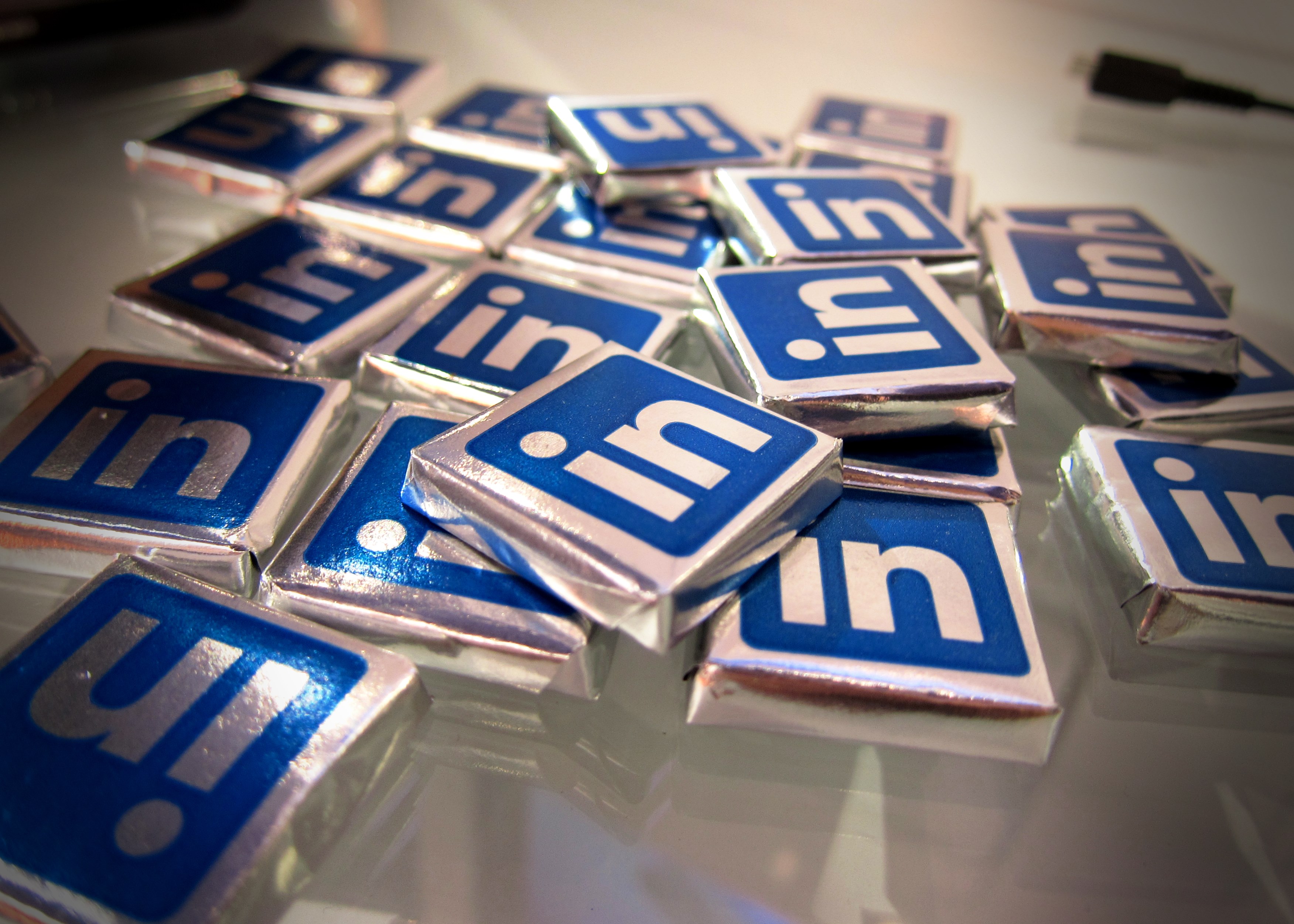 Über LinkedIn
Vision 
LinkedIn möchte mit der Weiterentwicklung seines Karrierenetzwerks (Economic Graph) ökonomische Chancen für alle Mitglieder des globalen Arbeitsmarktes schaffen. 
Unternehmensziel 
Das Unternehmensziel von LinkedIn lässt sich leicht auf den Punkt bringen: Fach- und Führungskräfte rund um den Globus zusammenzubringen, um sie produktiver und erfolgreicher zu machen.
Wer sind wir? 
LinkedIn wurde 2002 im Wohnzimmer des Mitbegründers Reid Hoffman ins Leben gerufen. Die Webseite ging am 5. Mai 2003 offiziell live.
https://about.linkedin.com/de-de?#
Wie Unternehmen LinkedIn nutzen können
Honeypot
Honeypot kehrt das bekannte Prinzip der Jobsuche um: Bei dieser Plattform bewerben sich Unternehmen bei den Arbeitnehmern – nicht umgekehrt. 
Rund 120.000 Tech-Talente sind auf der Plattform registriert. Jede Woche kämen rund 1000 neue Fachkräfte dazu. 
Nur etwa 30 Prozent von ihnen stammen aus Deutschland, der Rest kommt unter anderem aus Osteuropa und aus Südamerika.
Girlboss.com
LinkedIn for millennial women. Where women support women.
“With Girlboss’s new professional network, women entrepreneurs, creatives, and freelancers can connect with like-minded peers and notable members like Beth Comstock, Arianna Huffington, and Bozoma St. John—just a few of the prominent names that will lead “ask me anything” sessions on the platform. Amoruso sees the member profiles as an updated, more comprehensive take on the résumé. Members can share their work experience alongside a snappy fill-in-the-blank bio—and their horoscope reading.” (Quelle)
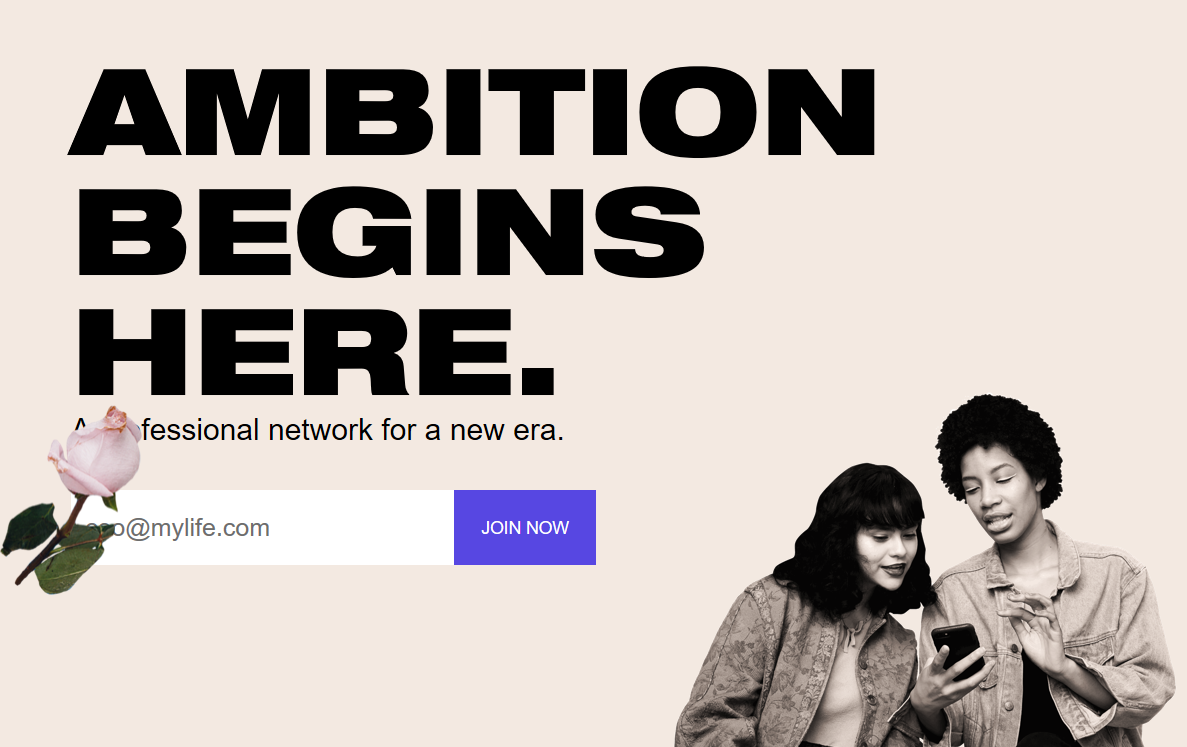 Newsroom
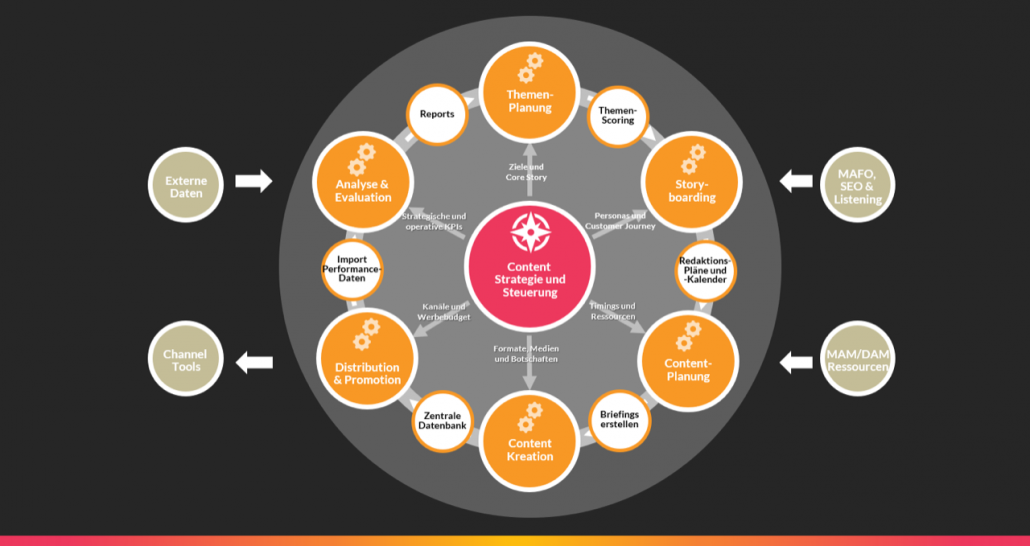 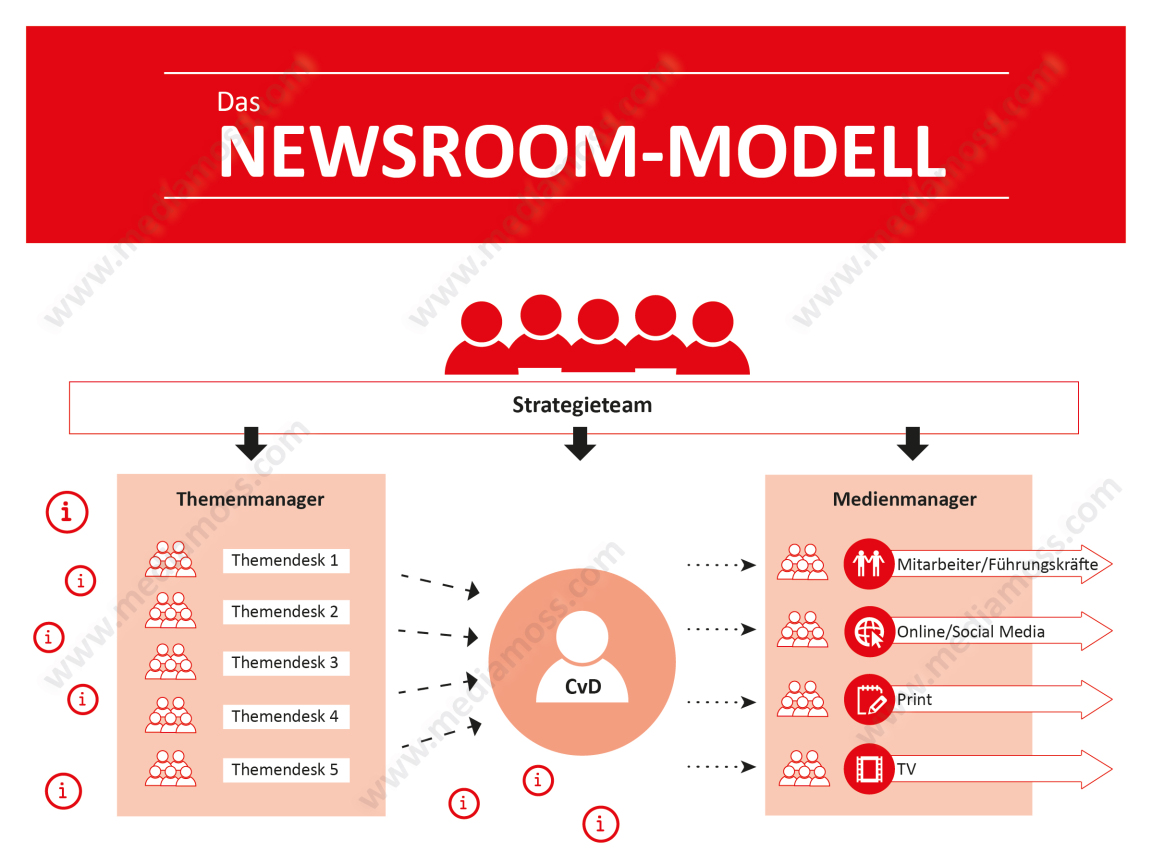 Axel Springer Newsroom
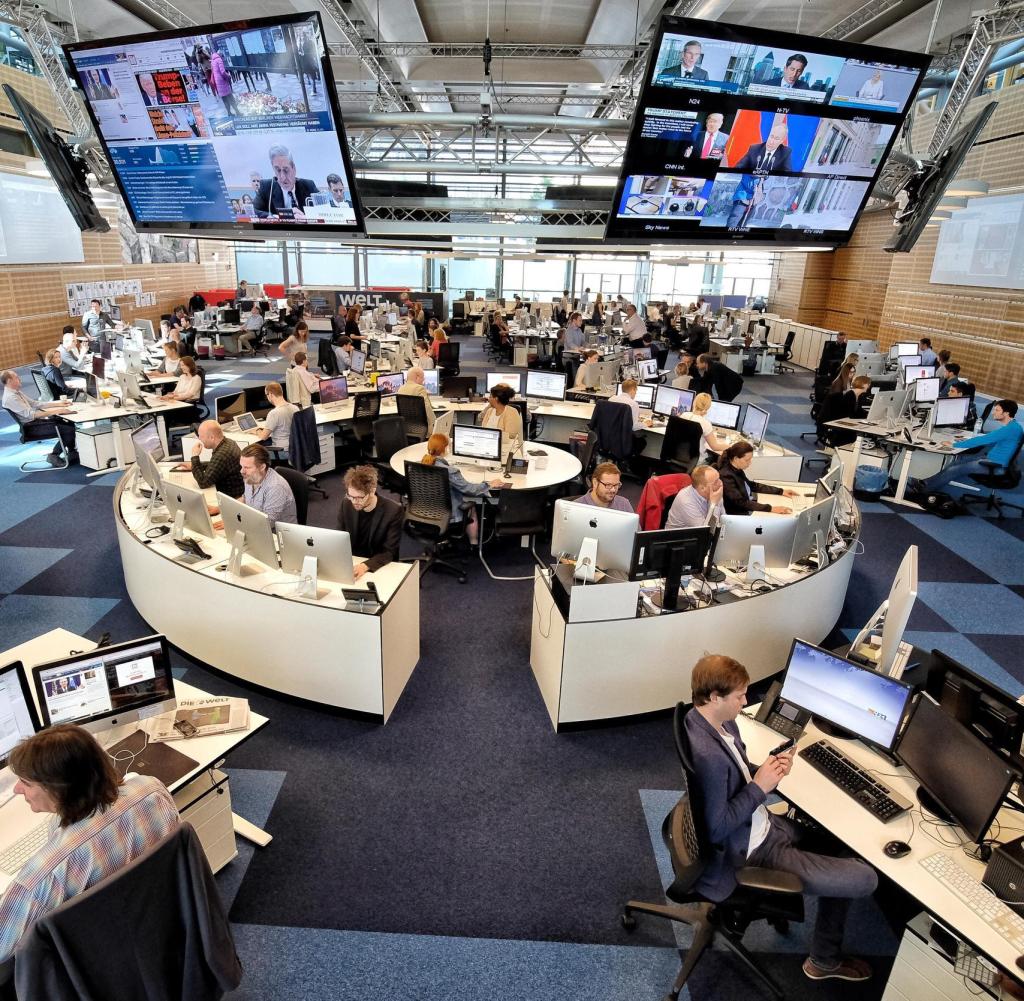 Wozu ein Newsroom?
Neue Organisationsform für die Unternehmenskommunikation
Alle Funktionen, Themen und Kanäle in einem Raum, evtl. an einem großen Tisch
„permanente Redaktionskonferenz“
Von innen nach außen: Von „Aktuell“ zu „Substantiell“
In der Mitte sitzen die Hauptredakteure, die schnell auf aktuelle Ereignisse reagieren müssen.
Monitore zeigen aktuelle Ereignisse, die eigenen und fremde Kanäle sowie Trends und Trending Topics
Pause …
Digital Enthusiast Harald Ille
59
Grundlagen der Medienarbeit
Werkzeuge, Basistechniken und Methoden für Pressesprecherinnen und Pressesprecher
Digital Enthusiast Harald Ille
60
Warum lohnt sich Medienarbeit?
Digital Enthusiast Harald Ille
61
Nachrichtenfaktoren
GALTUNG UND RUGE (1965)
WALTER LIPPMANN (1922)
Frequenz
Schwellenfaktor
Eindeutigkeit
Bedeutsamkeit
Konsonanz
Überraschung
Kontinuität
Variation
Elite-Nationen
Elite-Personen
Personalisierung
Negativität
Überraschung
Sensationalismus
Etablierung
Dauer
Struktur
Relevanz
Schaden
Nutzen
Prominenz
Nähe
Die Nachrichtenwert-Theorie ist sehr umfassend. 
Aber für die Praxis reichen die folgenden 3 Folien…
Digital Enthusiast Harald Ille
62
Nachrichtenfaktoren
Neuigkeitswert
Informationswert
Überraschung, Besonderheit
Wissen und Orientierung
Nähe und Relevanz
Nutzen oder Schaden
Gespräch und Unterhaltung
Dramatik und Tragweite
Ereignisse haben einen Nachrichtenwert, 
wenn sie einen Neuigkeitswert und einen Informationswert besitzen.
Digital Enthusiast Harald Ille
Zeit
Nähe
räumlich
politisch
Kulturell
Relevanz
DauerThematisierung
Nachrichten-wert
Status
Dynamik
Zentralität
persönlicher Einfluss Prominenz
Überraschung
Struktur
Valenz
Identifi-kation
Konflikt
Kriminalität
Schaden
Erfolg
Personalisierung
Ethnozentrismus
Bildhaf-
tigkeit
Stephan Ruß-Mohl, Journalismus, 3. Auflage, Frankfurt am Main 2016, S.111, nach Winfried Schulz
Digital Enthusiast Harald Ille
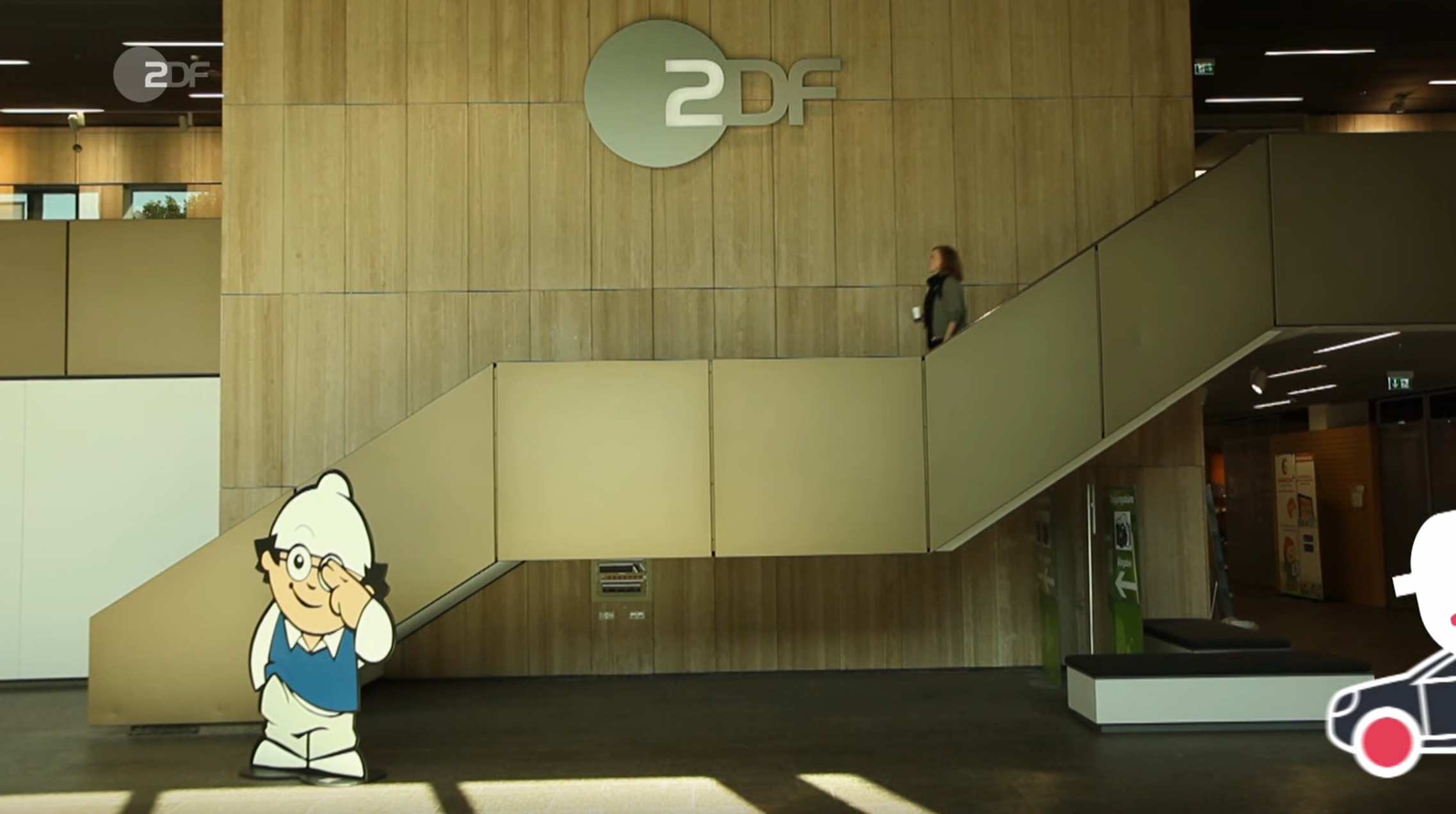 Nachrichtenfaktoren
Warum wir sehen, was wir sehen – ZDFmediathek
Digital Enthusiast Harald Ille
65
Instrumente
Digital Enthusiast Harald Ille
66
Presseverteiler
Ohne Presseverteiler geht es nicht!
Baut den Presseverteiler gezielt auf! Nur Redaktionen, die thematisch passen, werden Interesse haben.
Professionelle Presseverteiler können gekauft werden  beim STAMM-Verlag, bei News Aktuell (Zimpel) oder bei OECKL
Städte wie Heidelberg, Frankfurt, Wiesbaden stellen kostenfrei lokale Redaktionsadressen zusammen.
Auf Portalen wie Fachzeitungen.de können Fachmedien recherchiert werden.
Und auf PR-Portalen wie PR-Gateway oder OTS oder presseportal.de könnt Ihr Eure Pressemitteilung gegen Gebühr veröffentlichen.
Digital Enthusiast Harald Ille
67
Bilder, Tabellen, Grafiken
Bilder und Grafiken sind längst kein schmückendes Beiwerk mehr, sondern eigene journalistische Instrumente. 
Infografiken bringen komplexe Zusammenhänge besser auf den Punkt als lange Texte und erklären Entwicklungen und Prozesse auf einen Blick.
Tabellen dienen Journalisten als Datenquelle: Wie hat es sich entwickelt, was hat sich verändert, wie hängt alles mit allem zusammen? 
„Wir brauchen nicht mehr Fotos, wir brauchen bessere Fotos“!
Tipp: Infografiken selbst erstellen (lassen), gute Fotos selbst schießen und anbieten. So ist die Chance auf Veröffentlichung deutlich höher. 
Und wir werden bei Google deutlich besser gefunden.
Digital Enthusiast Harald Ille
68
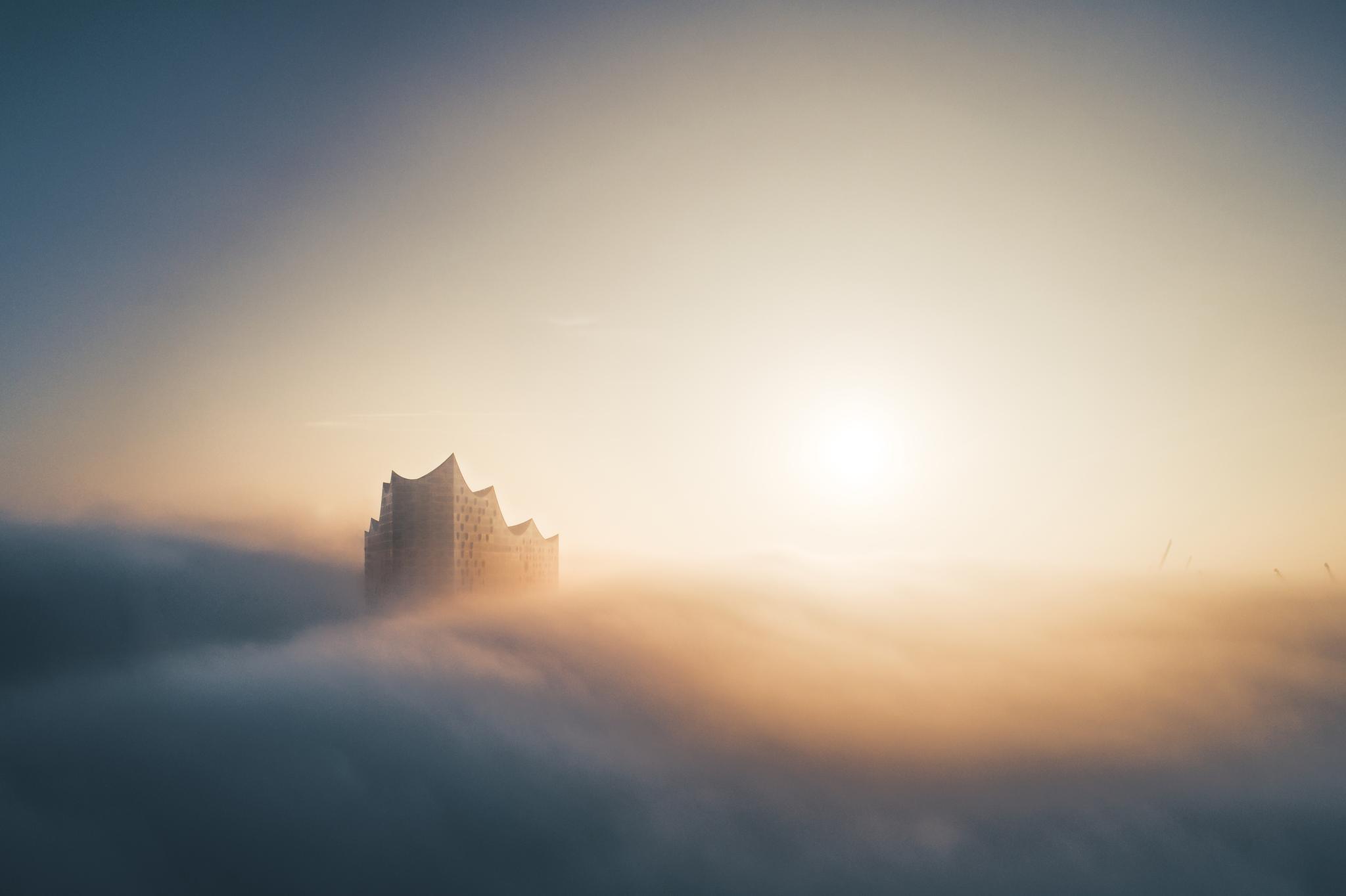 PR-Bild des Jahres 2019
Digital Enthusiast Harald Ille
69
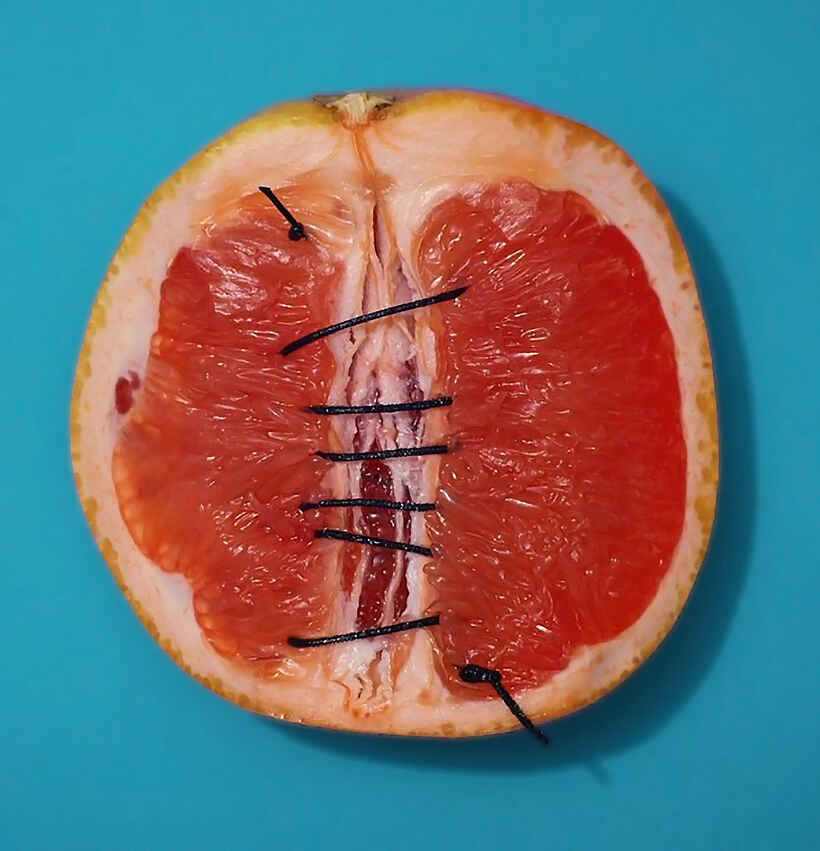 PR-Bild des Jahres 2021
https://www.pr-bild-award.de/sieger2021/
Digital Enthusiast Harald Ille
70
Gute PR-Bilder
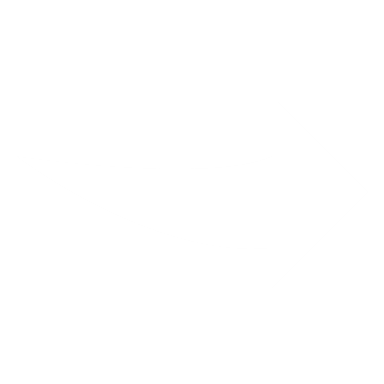 http://www.branchentrendscout.de/erfolg-am-arbeitsplatz/pr-arbeit-teil-3-gute-pr-bilder-auswahlen/amp/
Digital Enthusiast Harald Ille
71
Goldener Schnitt
Der Goldene Schnitt geht auf den griechischen Mathematiker  Euklid zurück (ca. 360-280 v. Chr.)
Dabei wird eine Strecke in zwei ungleiche Teile geteilt. Die kleinere Teilstrecke (b) verhält sich zur größeren Teilstrecke (a) so, wie die größere Strecke zur Gesamtstrecke (a+b). 
Das ergibt die Formel a / b = ( a + b ) / a. Ergebnis ist die Zahl Phi. Sie entspricht 1,6180.
b
a
https://www.whitewall.com/de/mag/goldener-schnitt
Digital Enthusiast Harald Ille
72
Bildeinstellungen
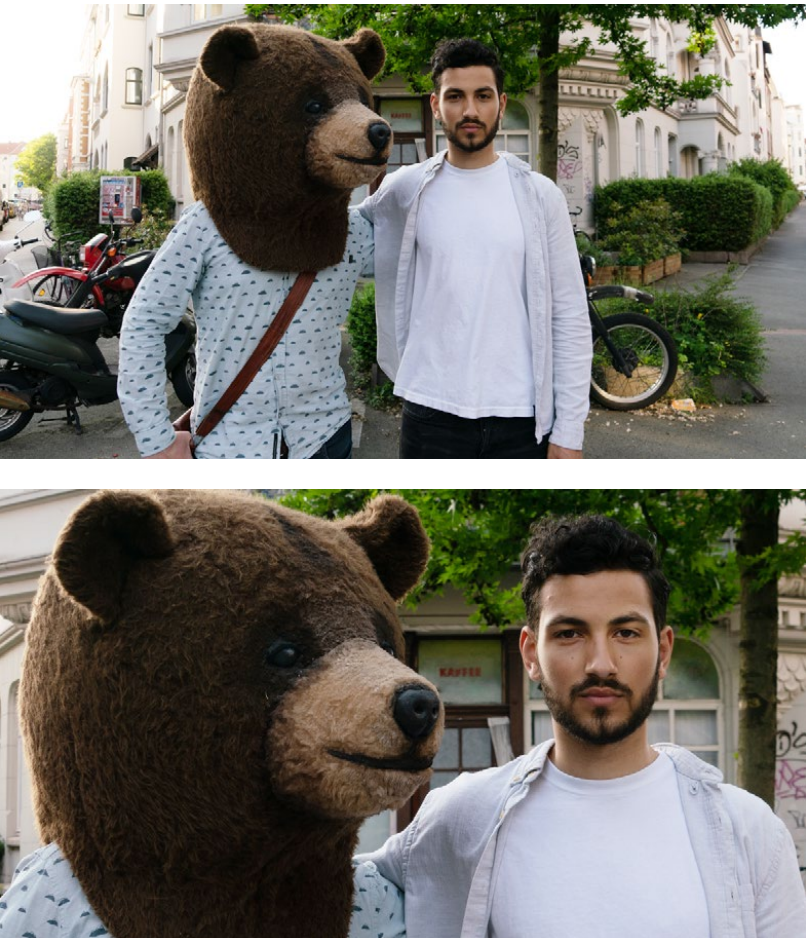 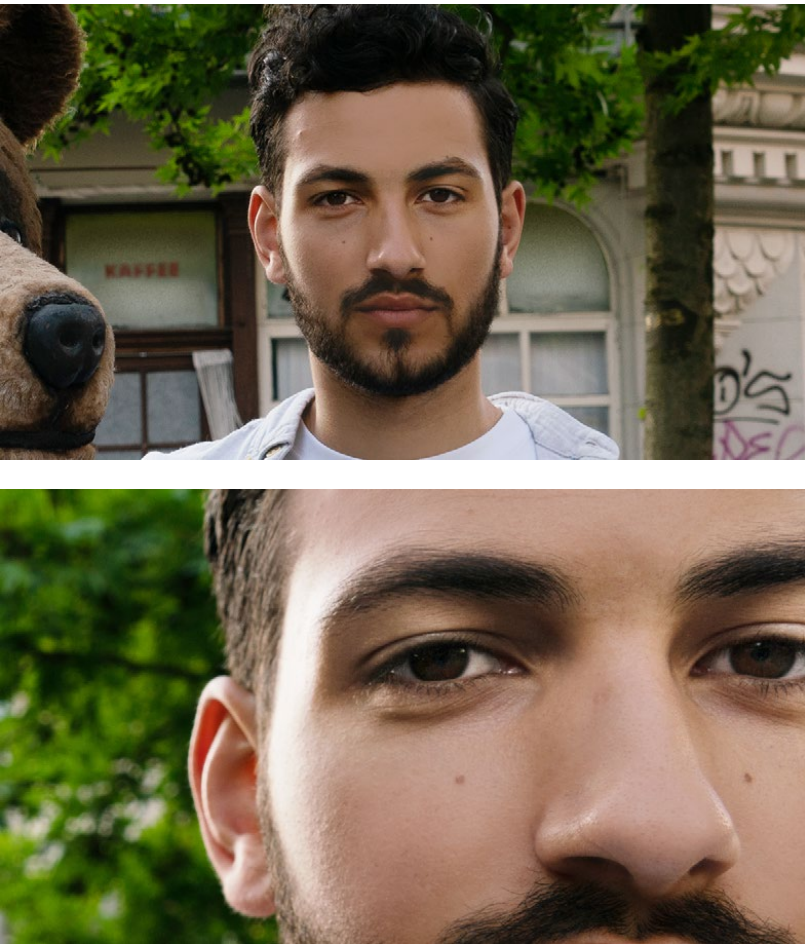 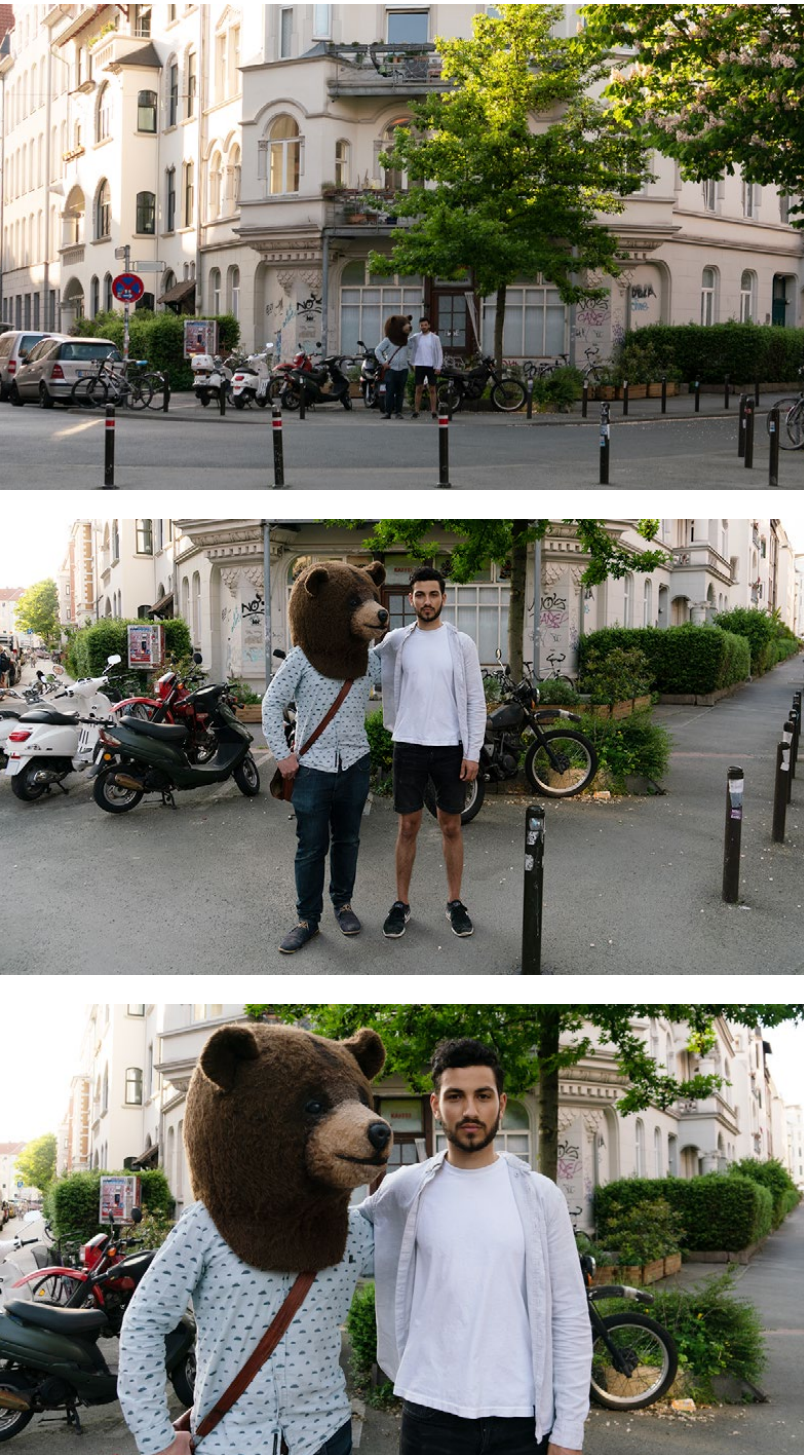 https://klickwinkel.de/downloads/tutorials/schueler/infografik-einstellungsgroessen-und-five-shots-regel.pdf
https://www.newsaktuell.de/blog/warum-bilder-uns-gerade-jetzt-naehe-bringen/
Digital Enthusiast Harald Ille
73
5-Shot-Regel
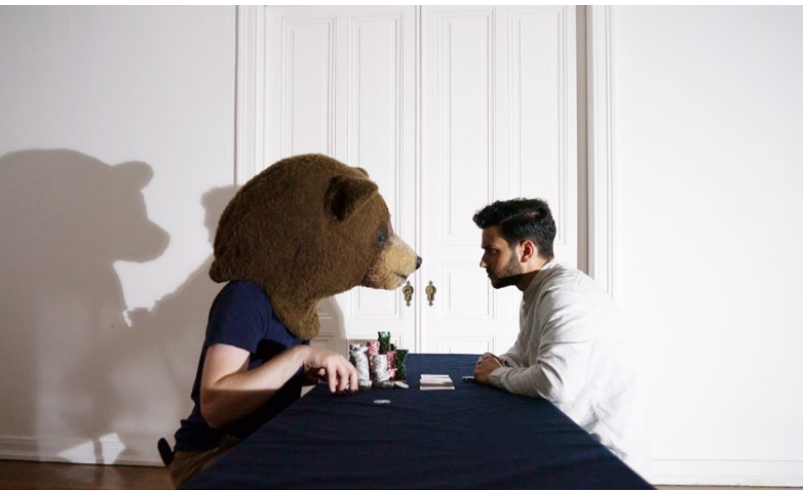 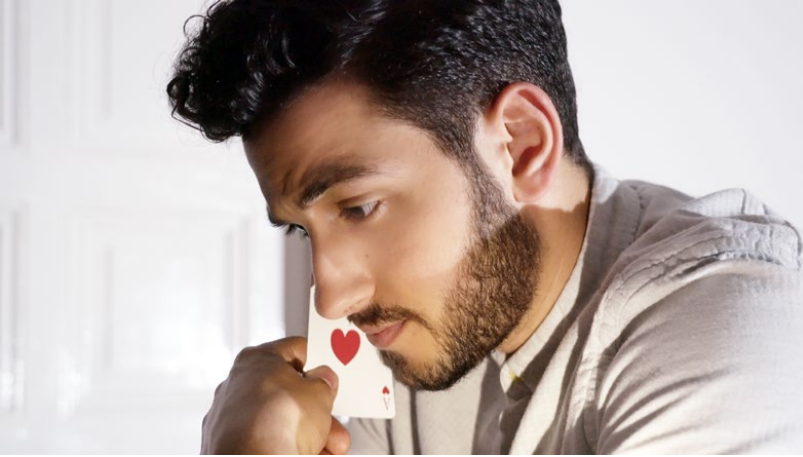 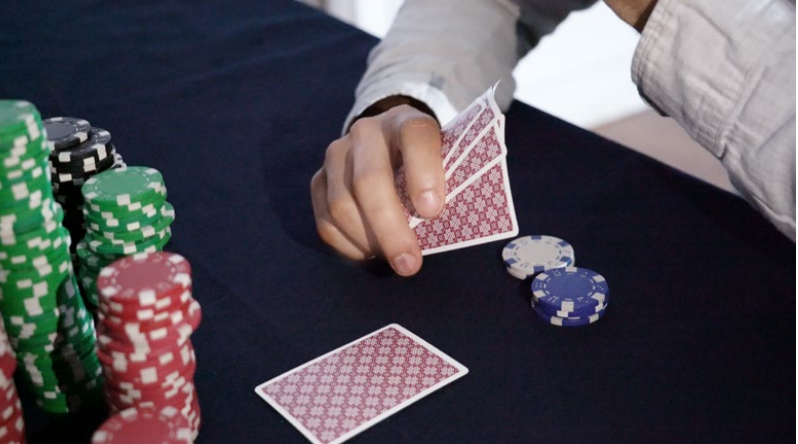 Was wird gemacht? Close-Up der Aktion
Wer macht es? 
Close-Up der Person
Wo passiert etwas? Totale/Halbtotale?
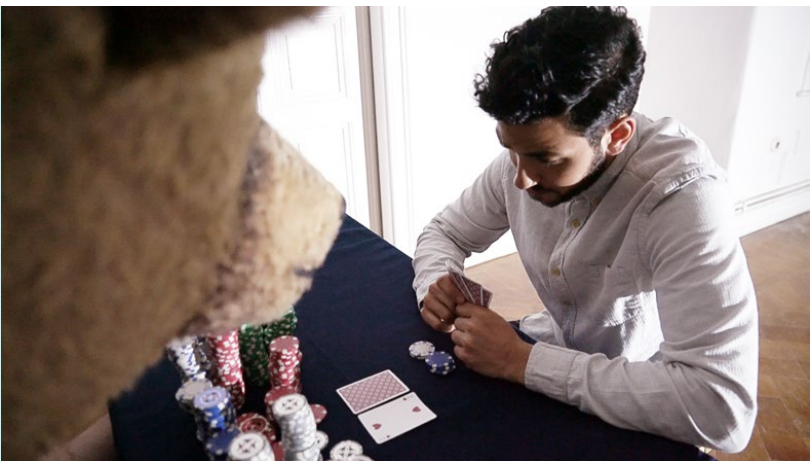 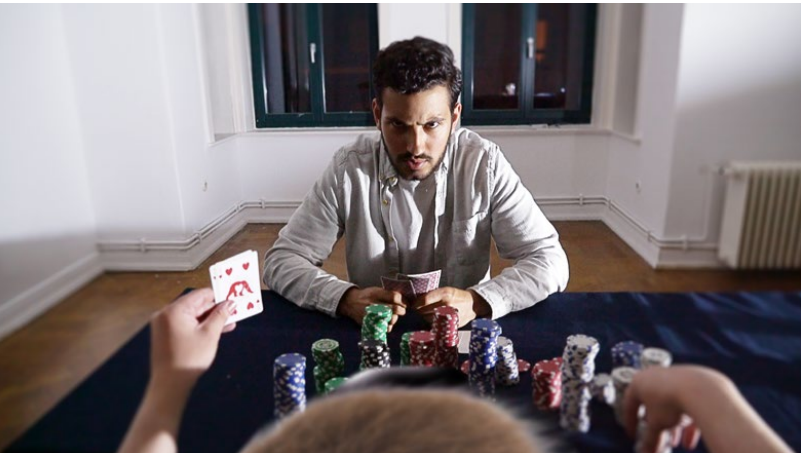 Wie passiert es? Person und Aktion
Wow-Shot 
Ungewöhnliche Perspektive.
Digital Enthusiast Harald Ille
74
Infografiken
Eine Infografik hat eine 30-fach höhere Chance, wahrgenommen zu werden, als reiner Text. 
Menschen erinnern sich an 80 % der Dinge, die sie gesehen oder getan haben, und nur an 20 % dessen, was sie gelesen haben.
Infografiken könnt Ihr erstellen mit Canva, Adobe Spark, Venngage, easel.ly, Infogram,…
Infografiken sind super für SEO: Sie werden bei Pinterest gepinnt und auf Instagram geteilt, werden in der Google Bildersuche schnell gefunden und kommunizieren Eure Botschaft „nebenbei“.
Digital Enthusiast Harald Ille
75
Infografiken des Jahres 2021
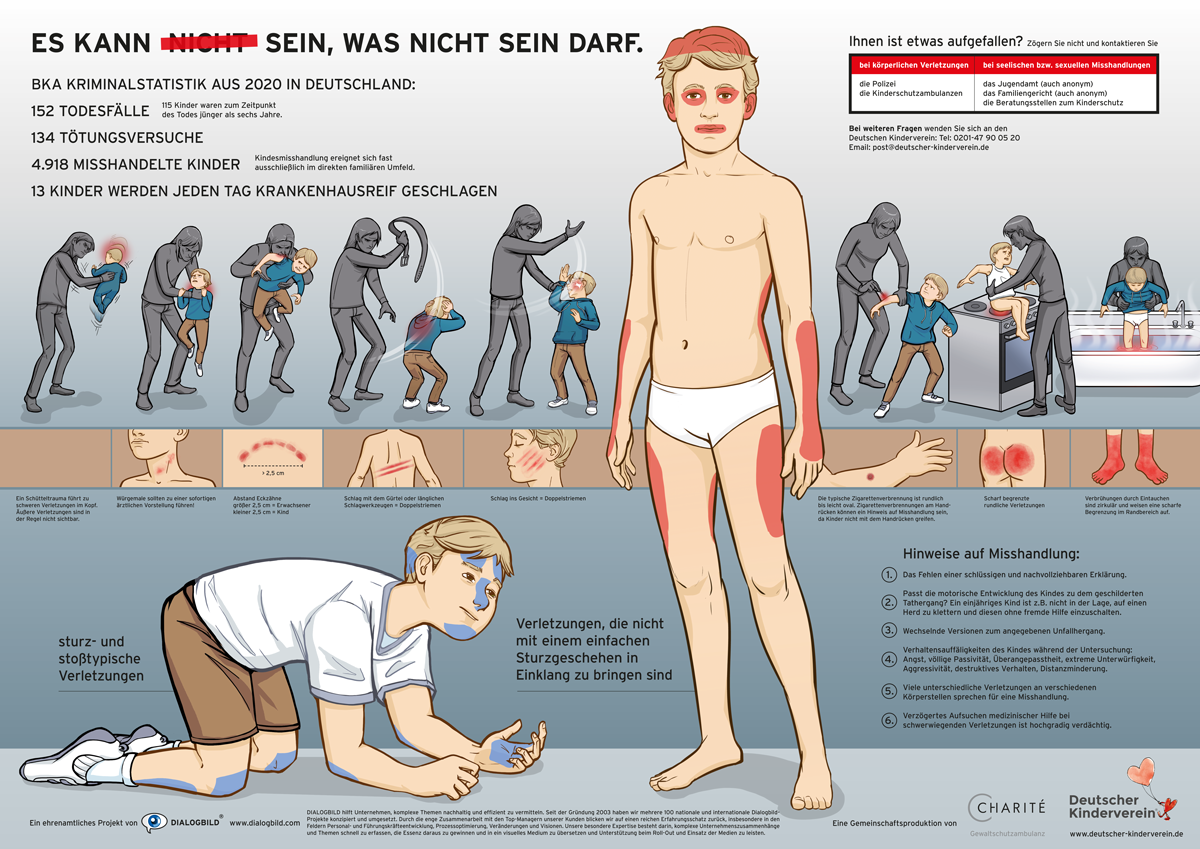 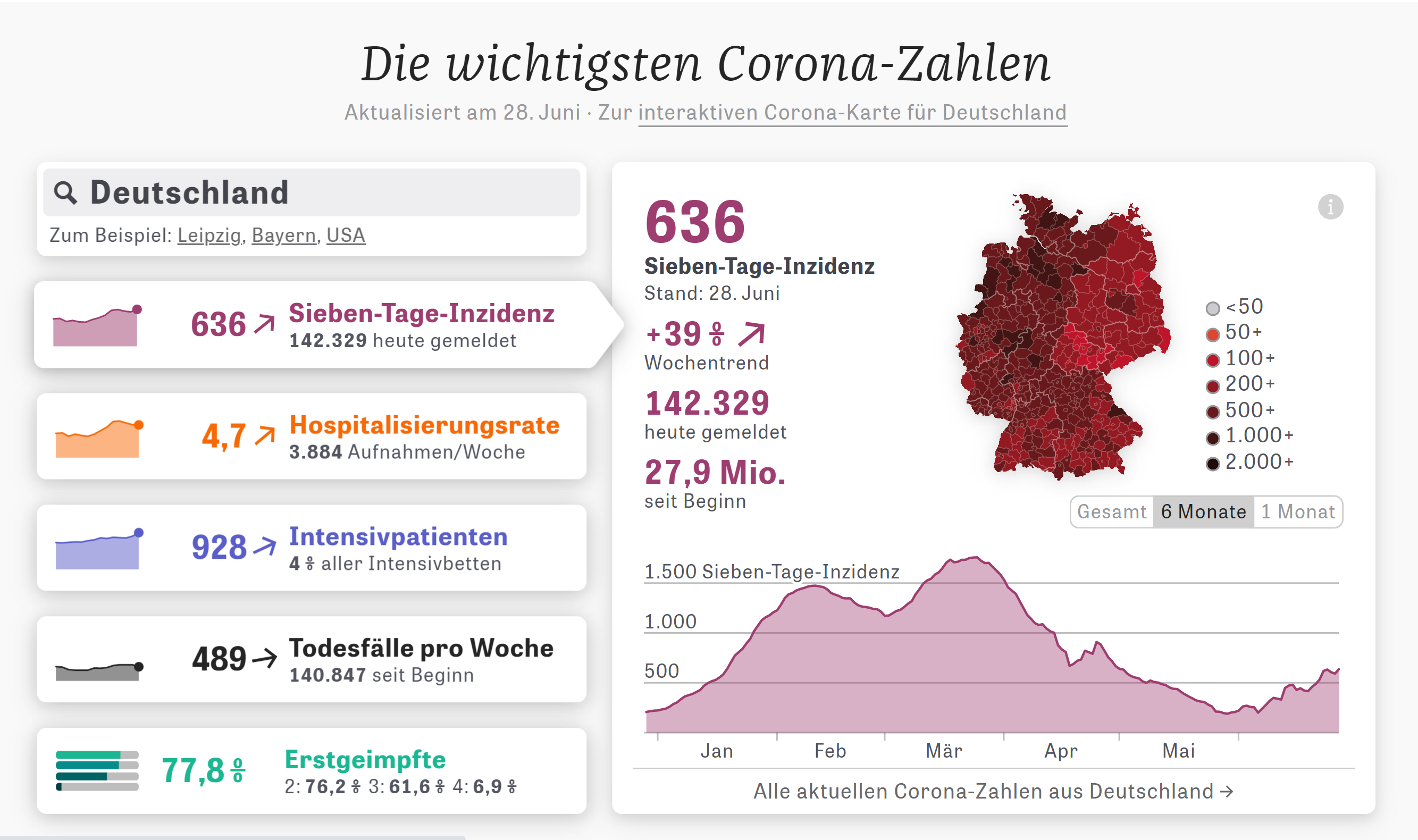 https://deutscher-kinderverein.de/dialogbild-kindesmisshandlung/
https://www.zeit.de/index
Digital Enthusiast Harald Ille
76
Infografiken des Jahres
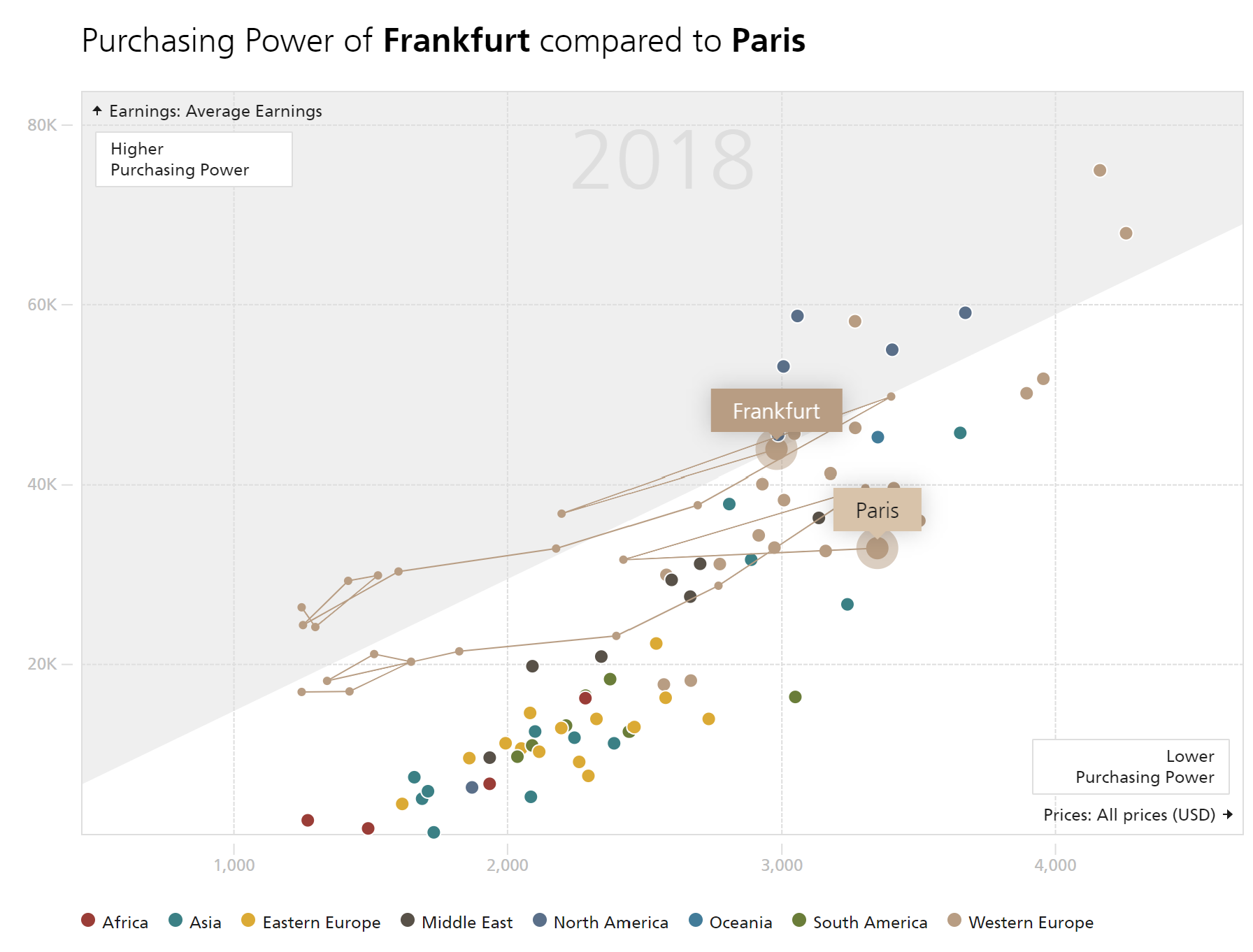 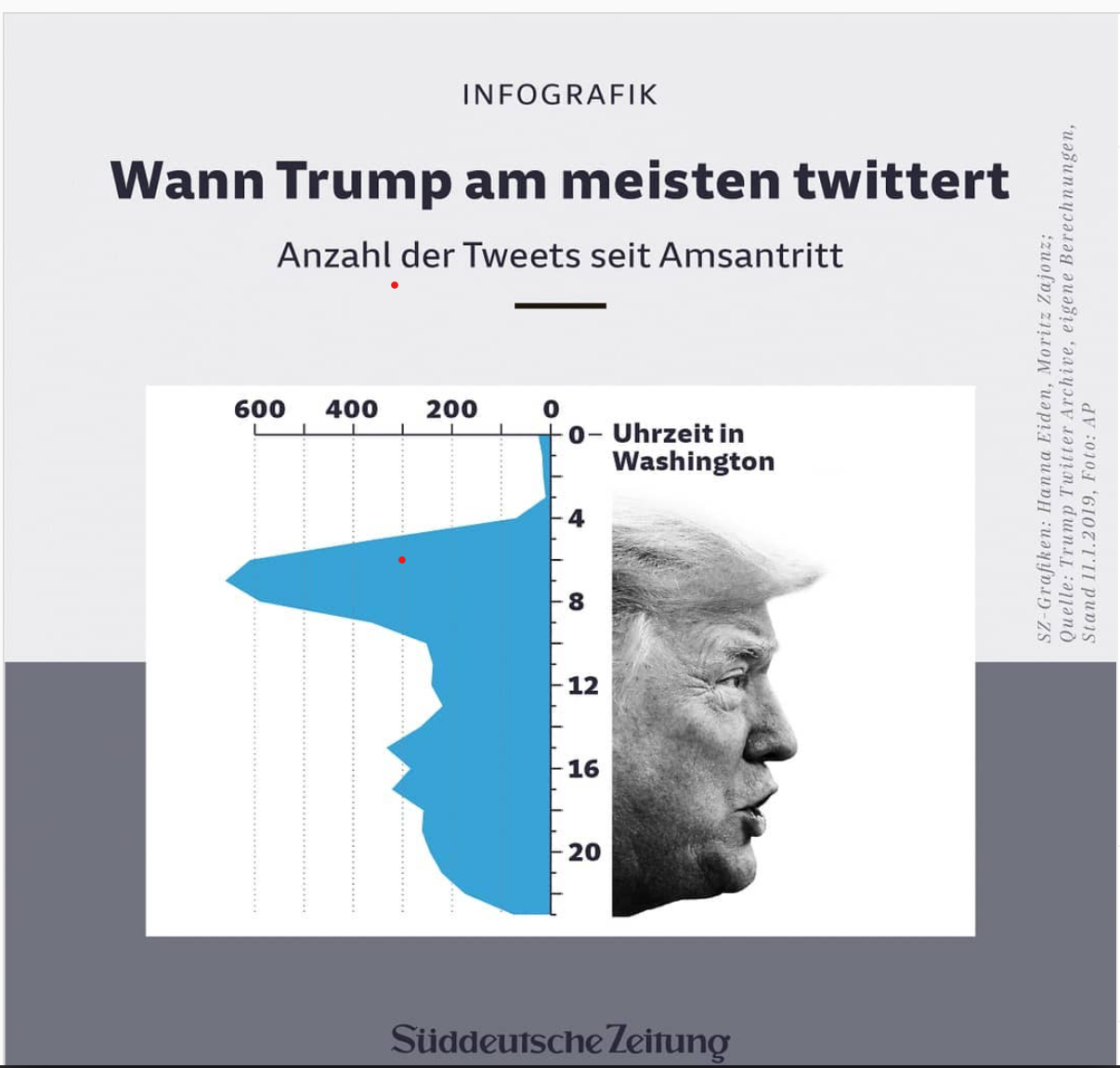 Digital Enthusiast Harald Ille
77
Digital Enthusiast Harald Ille
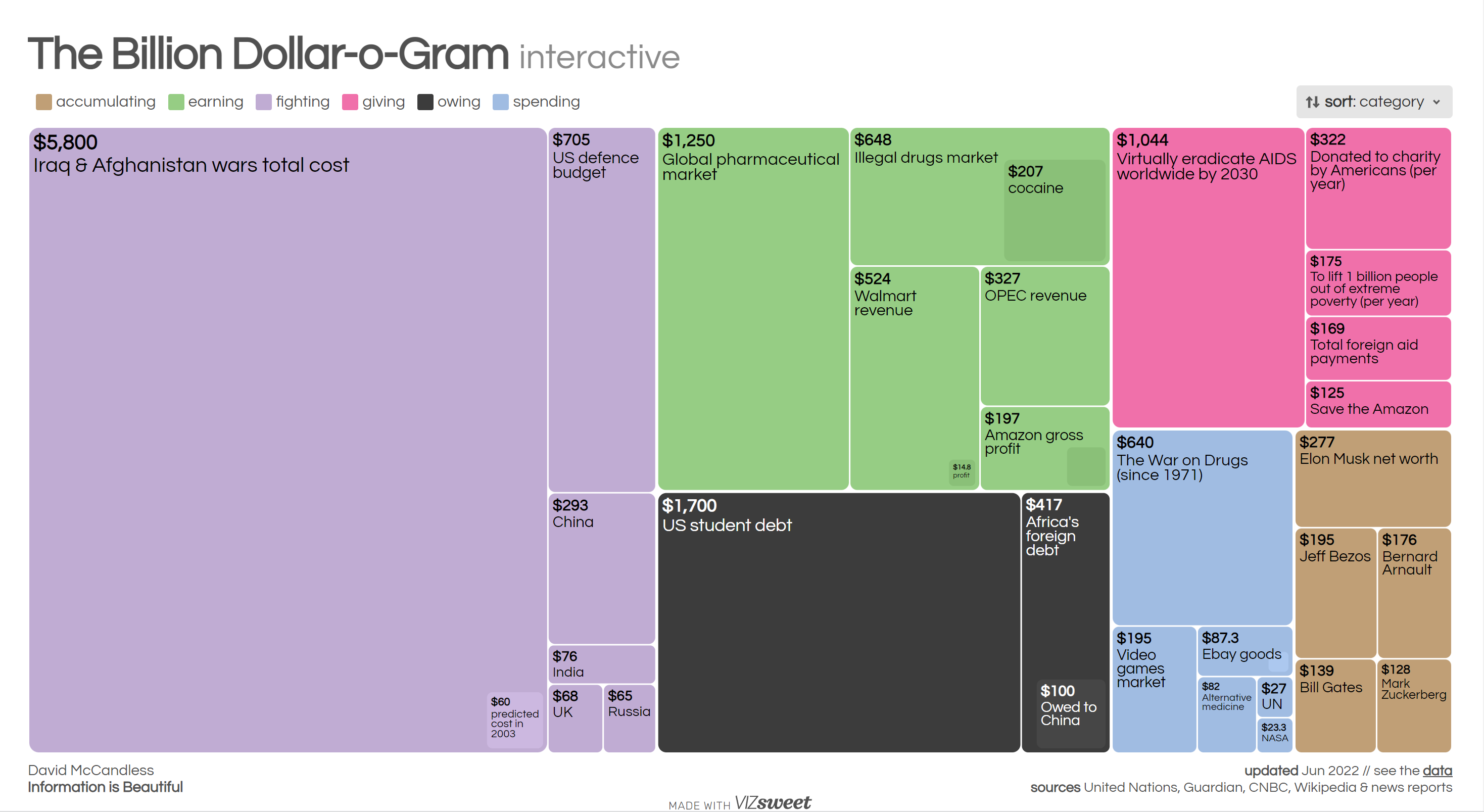 https://www.informationisbeautiful.net/visualizations/the-billion-dollar-gram/
Digital Enthusiast Harald Ille
79
Digital Enthusiast Harald Ille
Pressekonferenz
„Pressekonferenzen sind Plenumsveranstaltungen, die turnusmäßig (z.B. Jahrespressekonferenz) oder aus einem bestimmten Anlass stattfinden. Als Ereignis weisen sie einem Thema, zu dessen Verbreitung sie stattfinden, besondere Bedeutung zu…“ 
„Das Abhalten von Pressekonferenzen ist immer noch eines der bedeutendsten Instrumente der Pressearbeit. Eine Pressekonferenz bietet, vor allem wenn umfangreiche Informationen vermittelt werden müssen, der Unternehmensleitung und den Journalisten gleichermaßen die Möglichkeit zum direkten Informationsaustausch.“ 
Eine Pressekonferenz überzeugt durch das aktuelle Thema und hochkarätige Gesprächspartner. Sie ist formalisiert und dauert etwa eine Stunde.“
1. Peter Szyszka/Cathrin Christoph: Medienarbeit (Presse-/Medienarbeit), in Fröhlich, Szyszka, Bentele (hg.): Handbuch der Public Relations, Wiesbaden 2015, S. 795-814, S.806
2. Claudia Mast (hg.), ABC des Journalismus, 10. Auflage, Konstanz 2004,  S. 619
3. Gabriele Hooffacker/Peter Lokk: Pressearbeit praktisch, Berlin 2011, S. 78
Digital Enthusiast Harald Ille
81
Wann ist eine PK sinnvoll?
Digital Enthusiast Harald Ille
82
Organisation einer PK
Hat jeder genug Platz? Kekse und Kaffee? Block und Stift?
Den passenden Zeitpunkt finden
Agenda festlegen, Fragen überlegen
Wann lädt man ein? Wann fasst man nach?
Kurzstatements,  Vita und Porträtfoto
Stifte, Blöcke, Roll-ups, Präsentationen
Den passenden Ort suchen und buchen
Digital Enthusiast Harald Ille
83
Checkliste
Digital Enthusiast Harald Ille
84
Hintergrundgespräch
Digital Enthusiast Harald Ille
85
Was bedeutet „unter 3“?
Digital Enthusiast Harald Ille
86
Presse-Workshop
Eine gute Möglichkeit, „mehr Hintergrund“ und damit mehr Anknüpfungspunkte zu bieten als nur Experten-Statements.
Diese Presseworkshops dienen vor allem der Kontaktpflege: den Journalisten viel Hintergrund bieten und immer wieder ins Gespräch kommen!
Workshops dauern daher mindestens 3-4 Stunden, manchmal auch einen ganzen Tag.  Achtung: Journalisten haben grundsätzlich keine Zeit! 
Journalisten kommen daher nur, wenn sie wirklich etwas lernen können. Daher: Ganz gezielt, persönlich und mit Dialogangebot einladen.
Hoher Vorbereitungsaufwand: Mindestens 10 Wochen Vorlauf, viele unterschiedliche Experten und Aspekte, gut durchgetakteter Ablauf und Raum für Gespräche.
Digital Enthusiast Harald Ille
87
Digital Enthusiast Harald Ille
Beispiel für einen Presseworkshop
2001 fand in Frankfurt am Main der Deutsche Evangelische Kirchentag statt. Das Presse- und Informationsamt der Stadt hat dazu einen Presse-Workshop gemacht.
Ausgewählte Inhalte: 
Diskussion über Religion, Politik, Wirtschaft und Gesellschaft beim Hessischen Rundfunk im Maintower
Gespräch über die Rechte religiöser Minderheiten in der Griechisch-Orthodoxen Kapelle im Grüneburgpark mit Hadayatullah Hübsch (Imam der Nuur-Moschee).
Führung durch den Dom und die Dotationskirchen mit Interview mit dem zuständigen Stadtkämmerer,
Kabaretteinlage im Institut für Stadtgeschichte zum Briefwechsel zwischen Luther und Melanchthon.
Digital Enthusiast Harald Ille
89
Pressereise
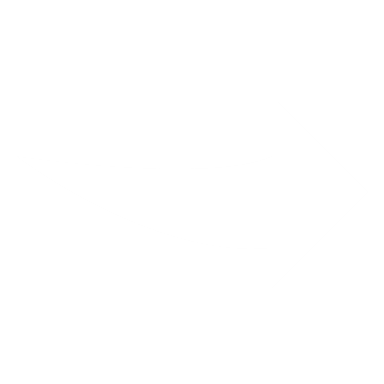 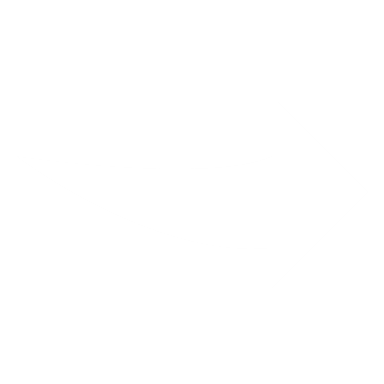 https://www.dpv.org/leistungen/infopool/pressereisen.html
Digital Enthusiast Harald Ille
90
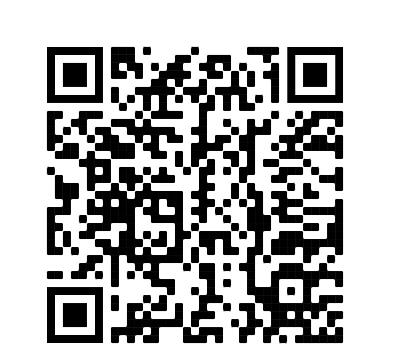 Digital Enthusiast Harald Ille